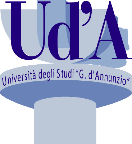 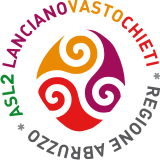 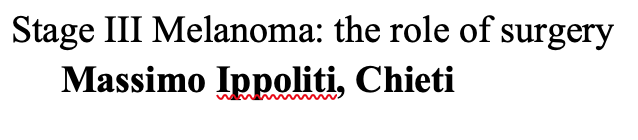 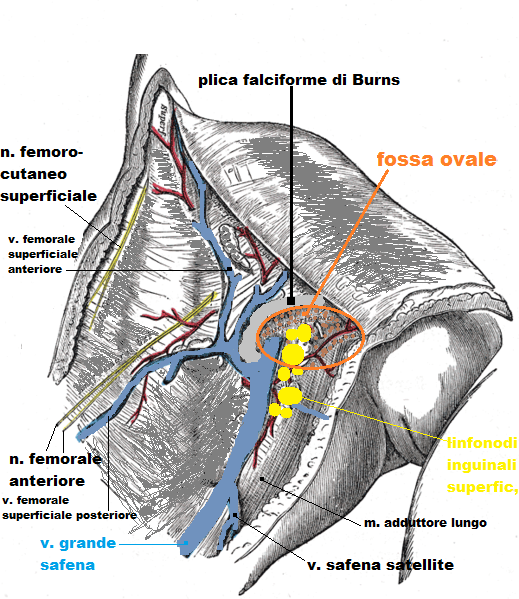 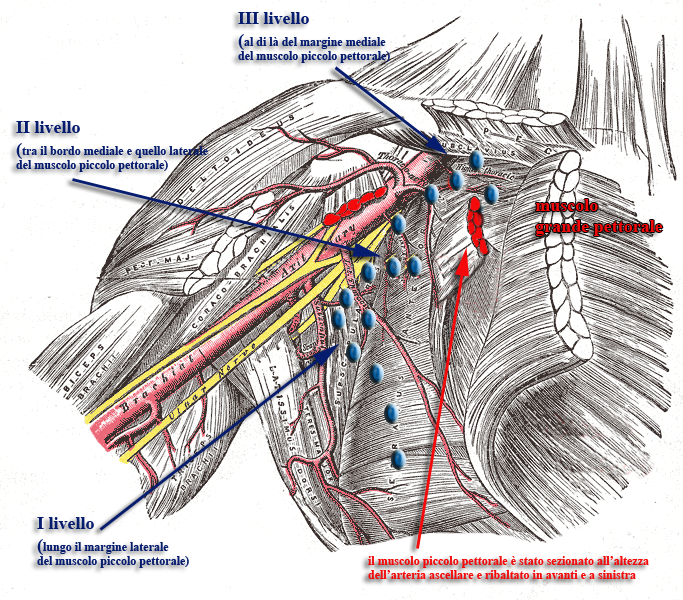 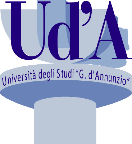 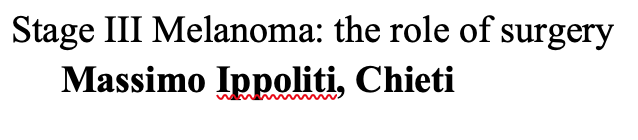 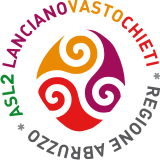 QUALE E’ IL RUOLO DELLA CHIRURGIA NEL MELANOMA AL III STADIO ?
VALUTAZIONE SCIENTIFICA CRITICA  DELL’ATTEGGIAMENTO CORRENTE

LNS+                       SVUOTAMENTO LINFONODALE DI COMPLETAMENTO
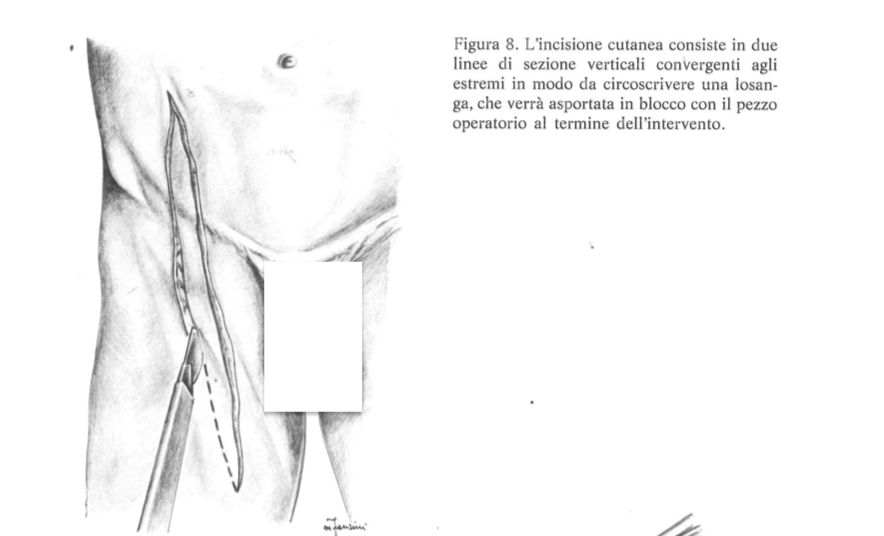 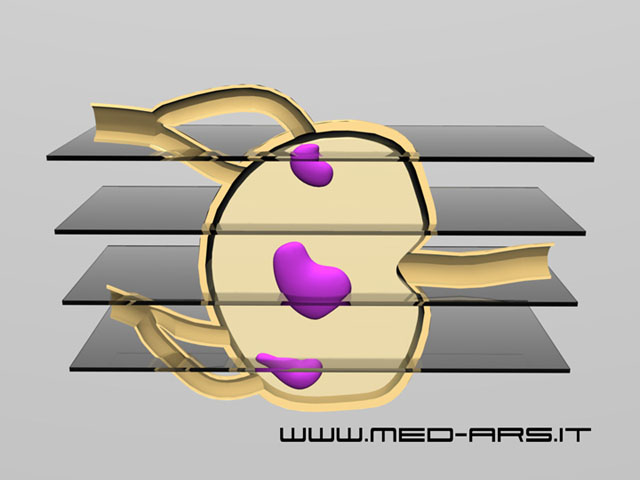 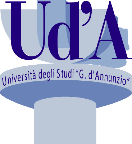 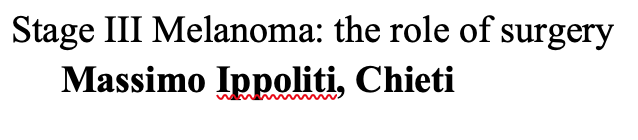 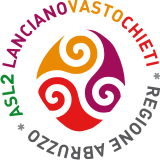 LNS+                       SVUOTAMENTO LINFONODALE
COSA DICONO LE LINEE GUIDA
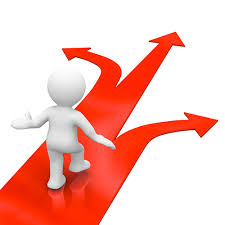 NICE 2015
AIOM 2018
NCCN 2019
LNS+                       SVUOTAMENTO LINFONODALE
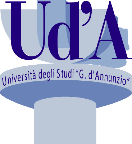 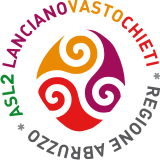 NICE 2015
COSA DICONO LINEE GUIDA
NATIONAL INSTITUTE OF HEALT
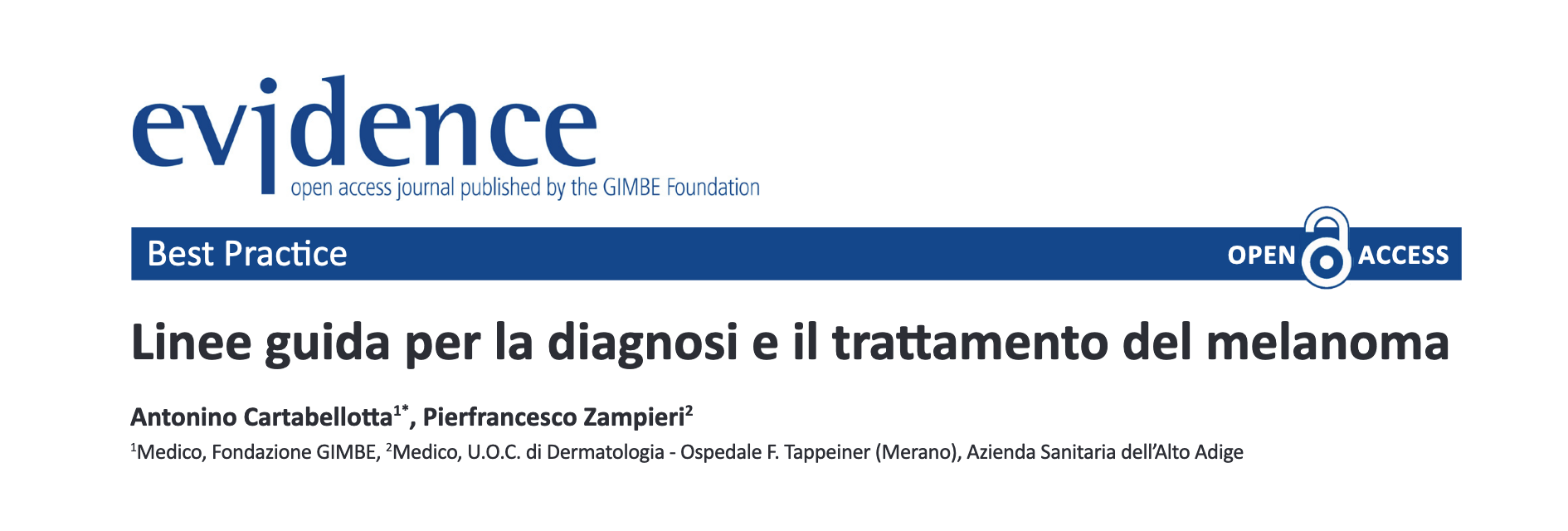 La gestione dei linfonodi coinvolti ─ identificati mediante  biopsia del LSN, test di imaging o esame clinico – è controversa, determinando variabilità della pratica clinica.
LNS+                       SVUOTAMENTO LINFONODALE
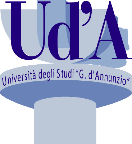 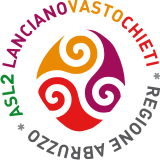 NICE 2015
COSA DICONO LE LINEE GUIDA
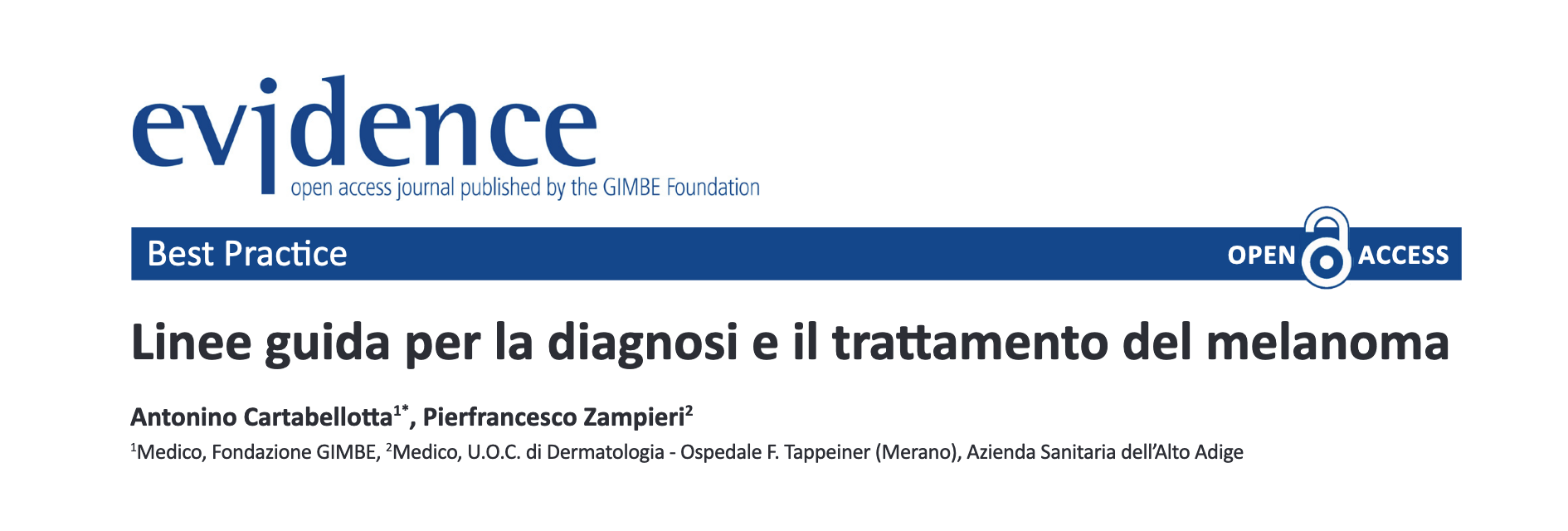 Considerare la linfoadenectomia radicale nei pazienti nello stadio IIIA (LNS con micrometastasi) e offrire loro informazioni dettagliate, verbali e scritte, sui possibili vantaggi e svantaggi. [Raccomandazione basata su evidenza di qualità molto bassa da studi osservazionali]
Proporre la dissezione linfonodale terapeutica nei pazienti con melanoma in stadio IIIB-IIIC, linfonodi palpabili o invasione linfonodale rilevata mediante test di imaging. [Raccomandazione basata su evidenza di qualità molto bassa da studi osservazionali]
LNS+                       SVUOTAMENTO LINFONODALE
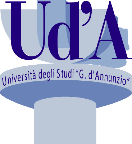 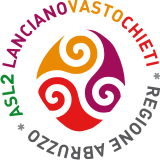 NICE 2015
COSA DICONO LE LINEE GUIDA
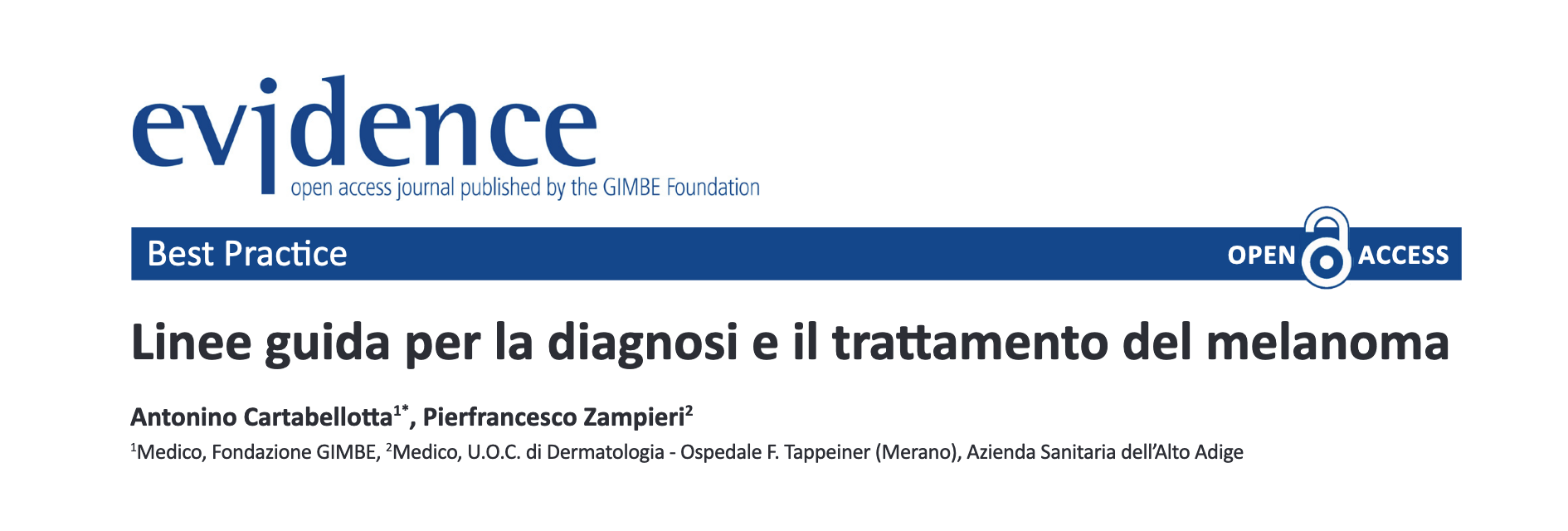 Considerare la linfoadenectomia radicale nei pazienti nello stadio IIIA (LNS con micrometastasi) e offrire loro informazioni dettagliate, verbali e scritte, sui possibili vantaggi e svantaggi. [Raccomandazione basata su evidenza di qualità molto bassa da studi osservazionali]
Proporre la dissezione linfonodale terapeutica nei pazienti con melanoma in stadio IIIB-IIIC, linfonodi palpabili o invasione linfonodale rilevata mediante test di imaging. [Raccomandazione basata su evidenza di qualità molto bassa da studi osservazionali]
LNS+                       SVUOTAMENTO LINFONODALE
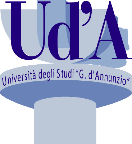 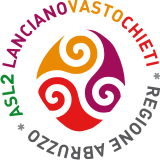 AIOM 2018
COSA DICONO LE LINEE GUIDA
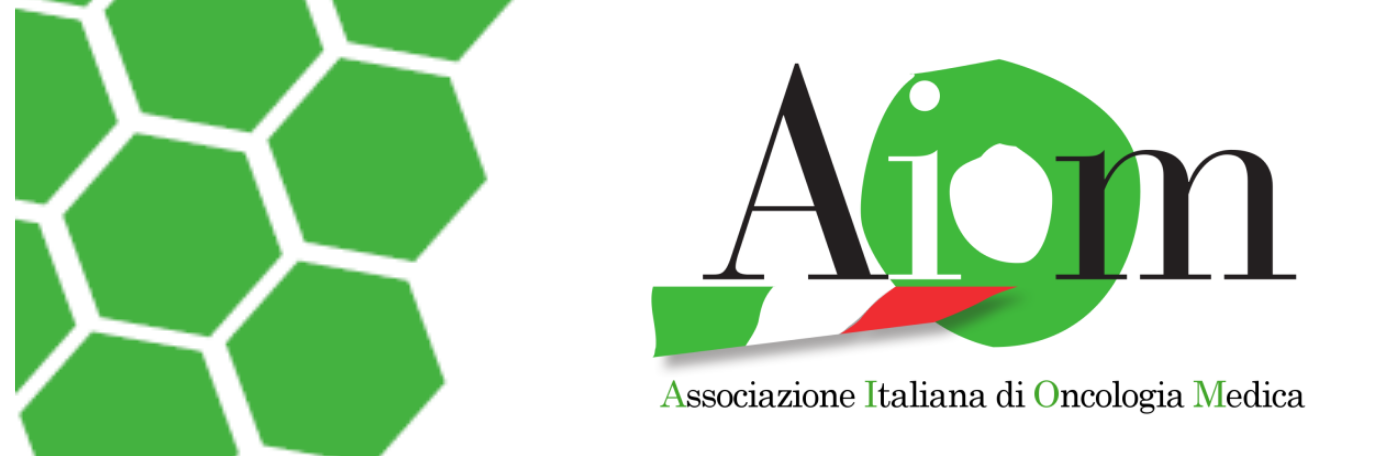 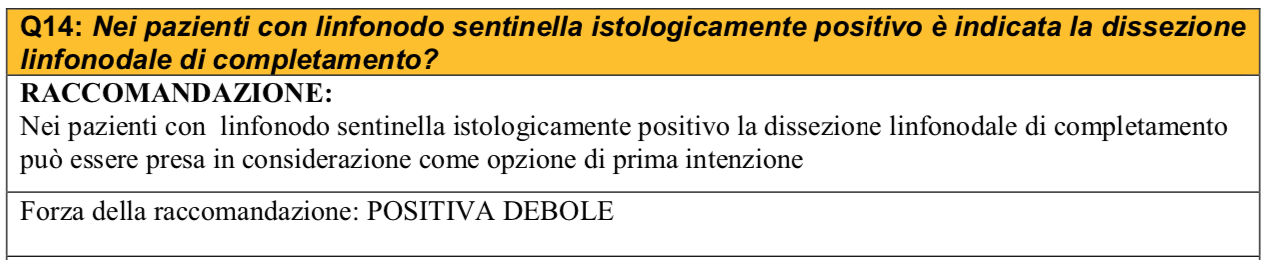 La qualità delle evidenze è stata giudicata BASSA
Implicazioni per le ricerche future: 
Ulteriori studi potranno definire meglio i sottogruppi che effettivamente si beneficiano in termini di OS della linfadenectomia di completamento
LNS+                       SVUOTAMENTO LINFONODALE
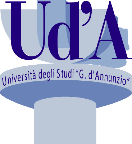 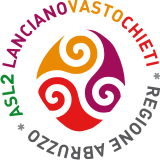 AIOM 2018
COSA DICONO LE LINEE GUIDA
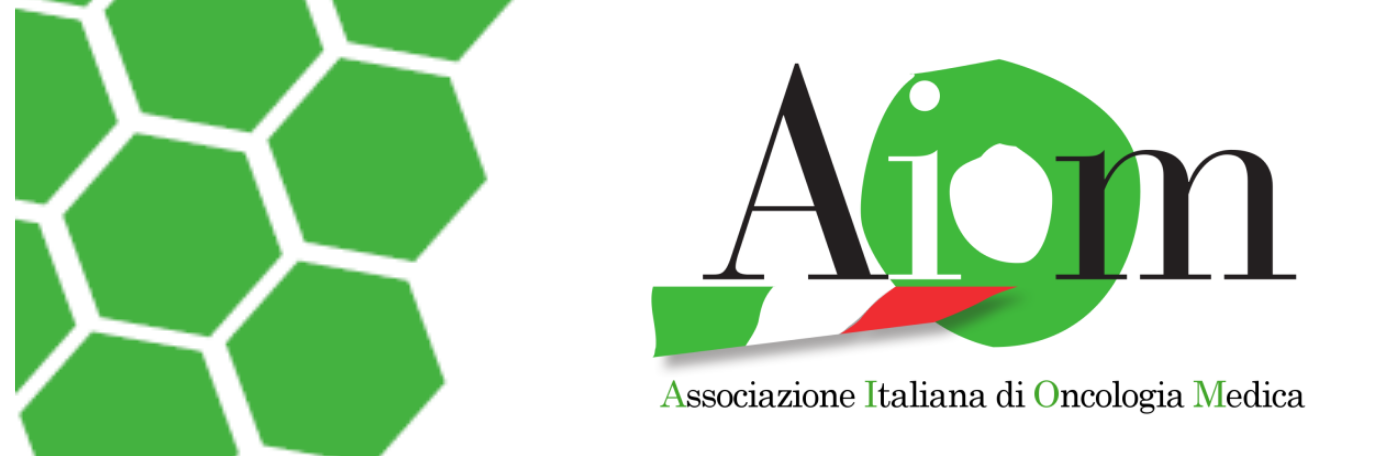 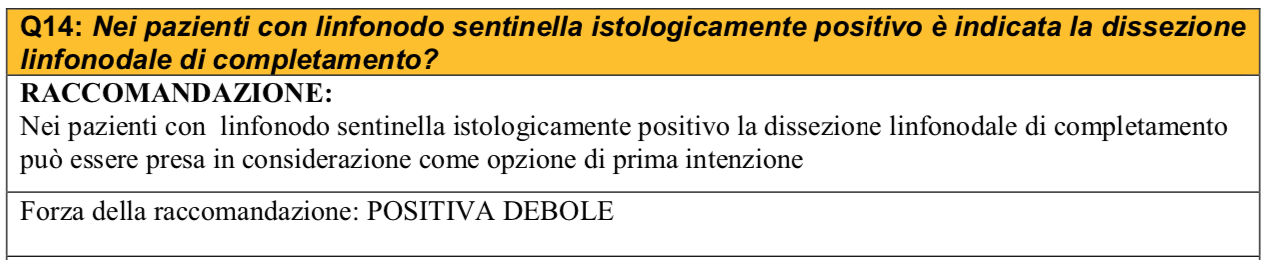 La qualità delle evidenze è stata giudicata BASSA
Implicazioni per le ricerche future: 
Ulteriori studi potranno definire meglio i sottogruppi che effettivamente si beneficiano in termini di Sopravvivenza Totale della linfadenectomia di completamento
LNS+                       SVUOTAMENTO LINFONODALE
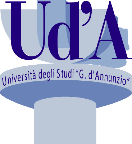 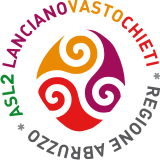 NCCN 2019
COSA DICONO LE LINEE GUIDA
NATIONAL COMPREHENSIVE CANCER NETWORK
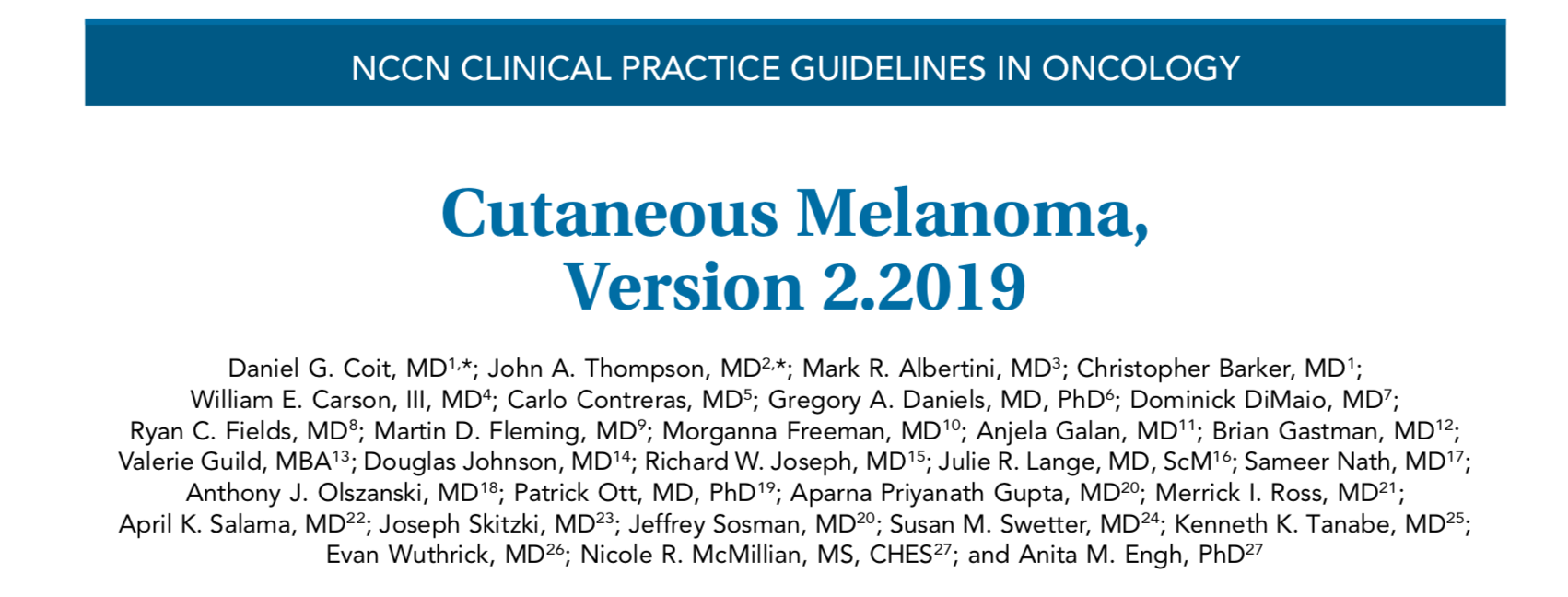 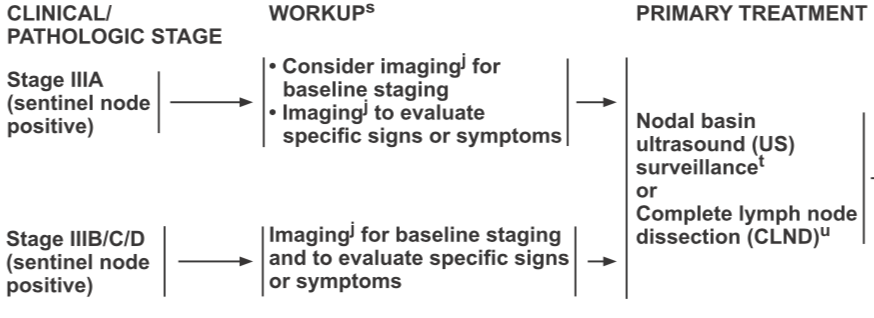 T: Per i pz. sottoposti a biopsia del LNS+ e non sottoposti a linfoadenectomia di completamento è indicata sorveglianza ECOGRAFICA ogni 4 mesi per 2 anni …
LNS+                       SVUOTAMENTO LINFONODALE
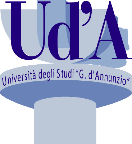 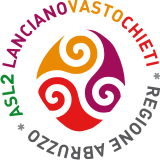 NCCN 2019
COSA DICONO LE LINEE GUIDA
NATIONAL COMPREHENSIVE CANCER NETWORK
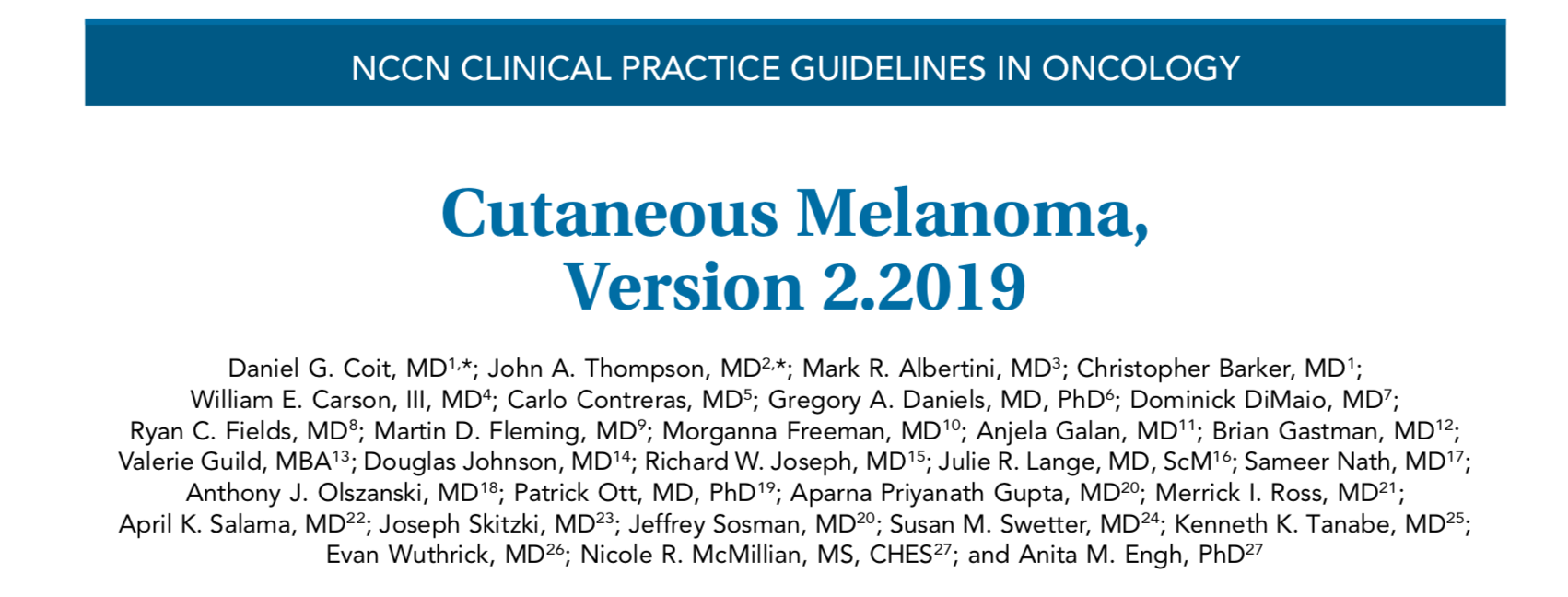 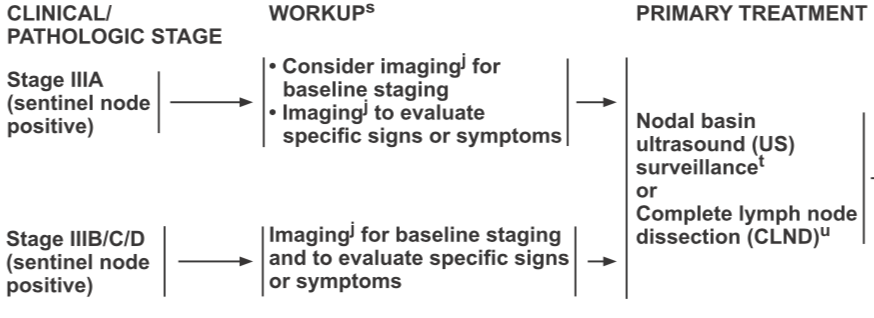 U: Per i pz. con LNS+ due studi prospettici randomizzati di fase III NON hanno dimostrato miglioramento in termini di Sopravvivenza Totale o Melanoma specifica per i pz. sottoposti a svuotamento radicale, rispetto a sorveglianza ecografica (ma indicano un miglior controllo loco regionale di malattia)
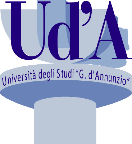 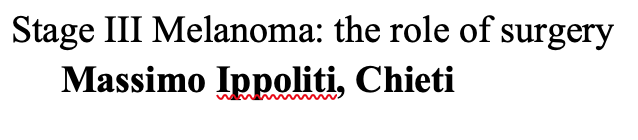 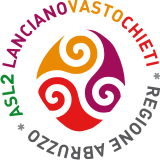 LNS+                       SVUOTAMENTO LINFONODALE
COSA DICONO GLI STUDI
LEITER 2016
FARIES 2017
DELGADO 2017
PROSPETTIVE
ROSSI 2017
SINNAMON 2018
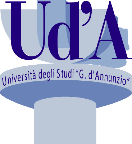 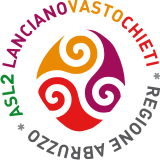 LNS+                       SVUOTAMENTO LINFONODALE
COSA DICONO GLI STUDI   LEITER 2016
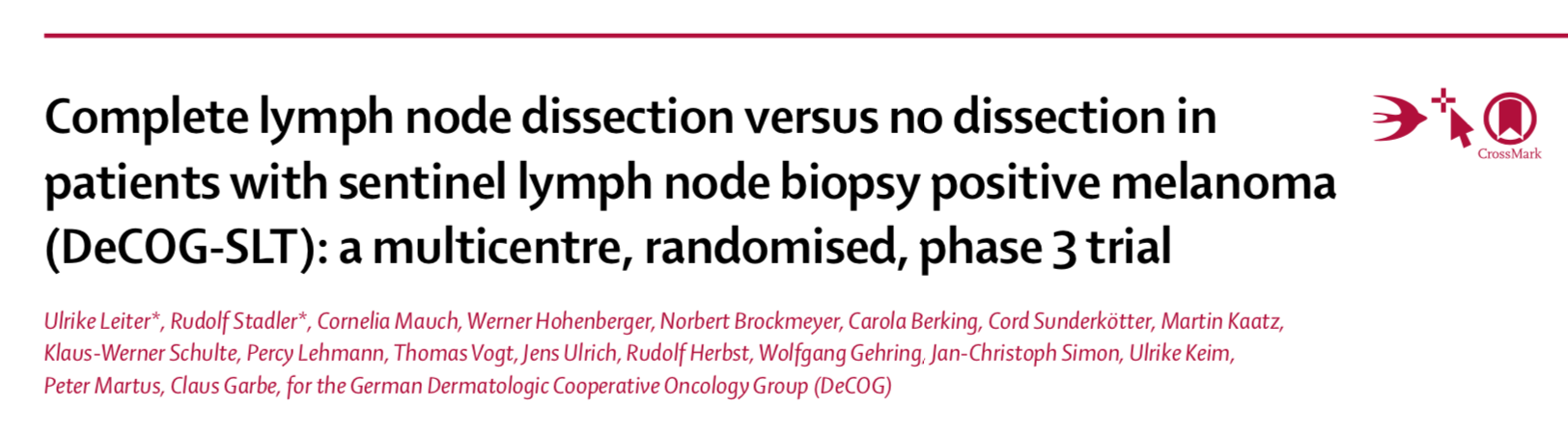 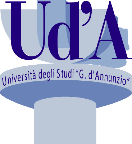 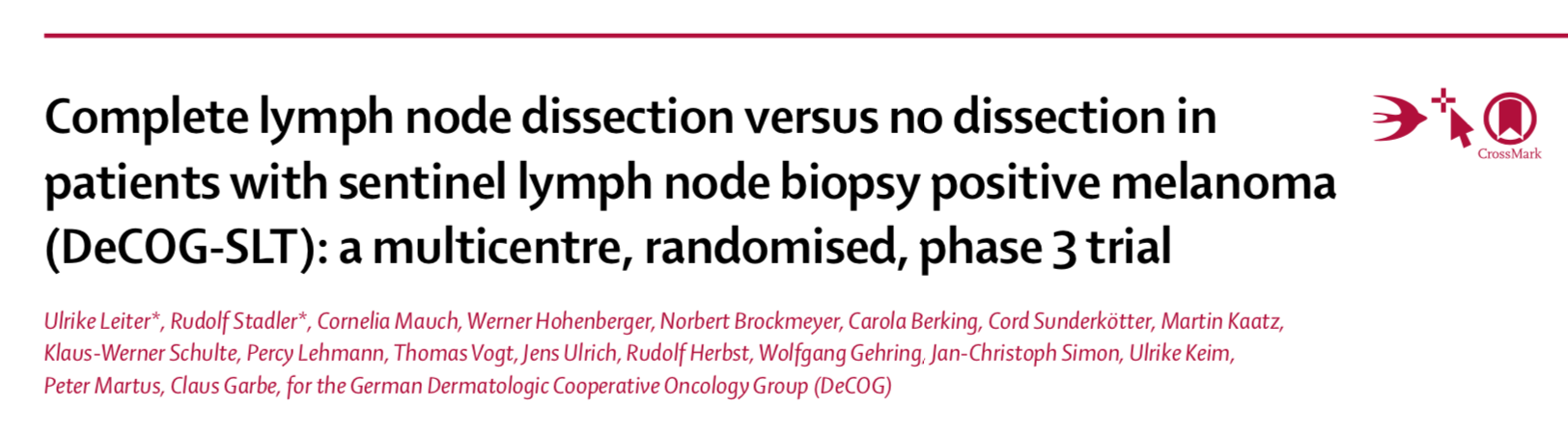 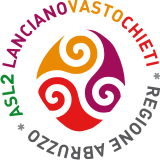 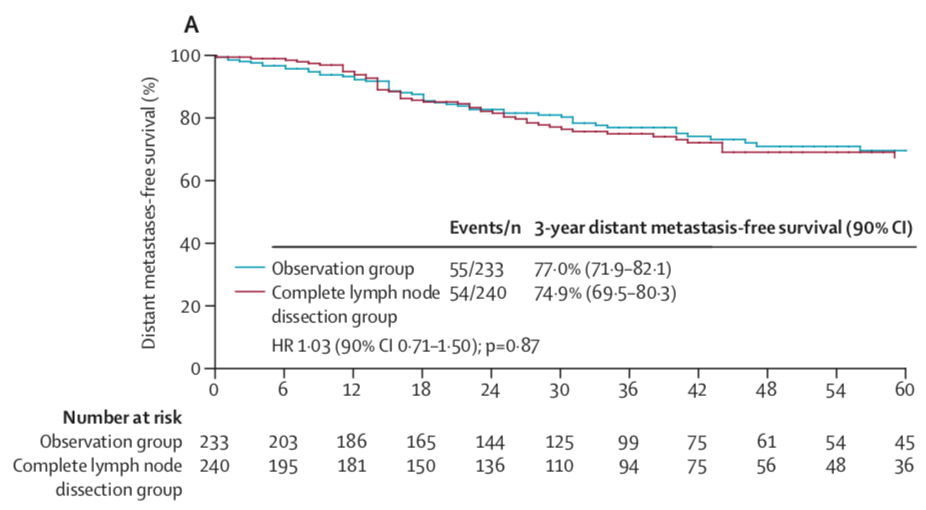 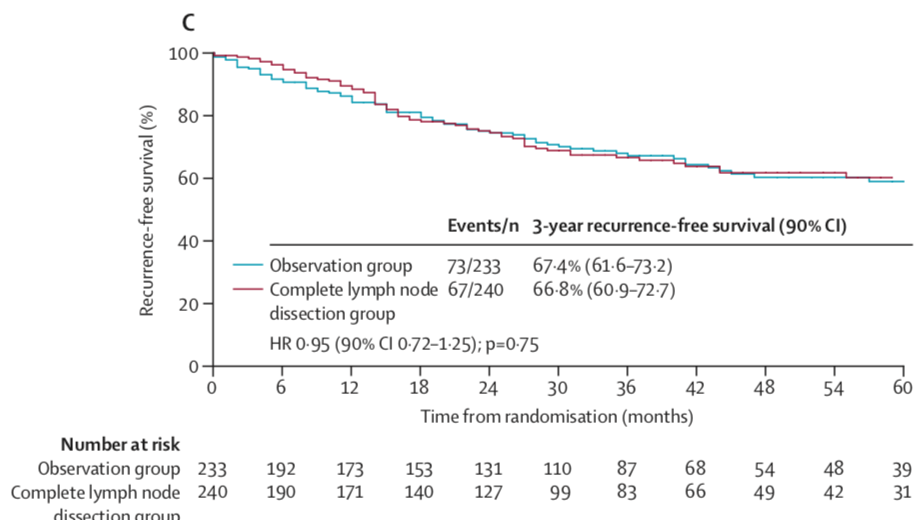 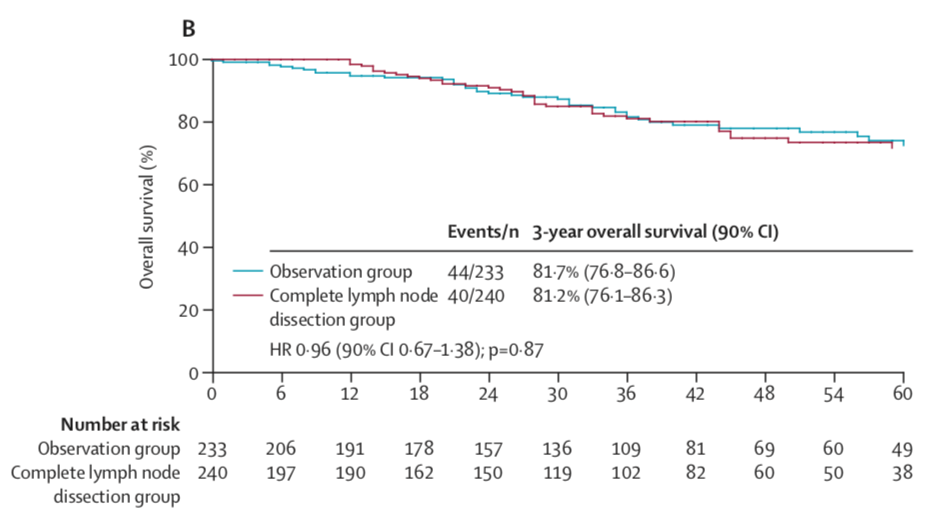 Non ci sono benefici in termini di sopravvivenza libera da metastasi a distanza, sopravvivenza globale, sopravvivenza libera da recidiva tra i gruppi dello svuotamento linfonodale e quello della sorveglianza ecografica (ogni 4 mesi per 2 anni)
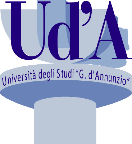 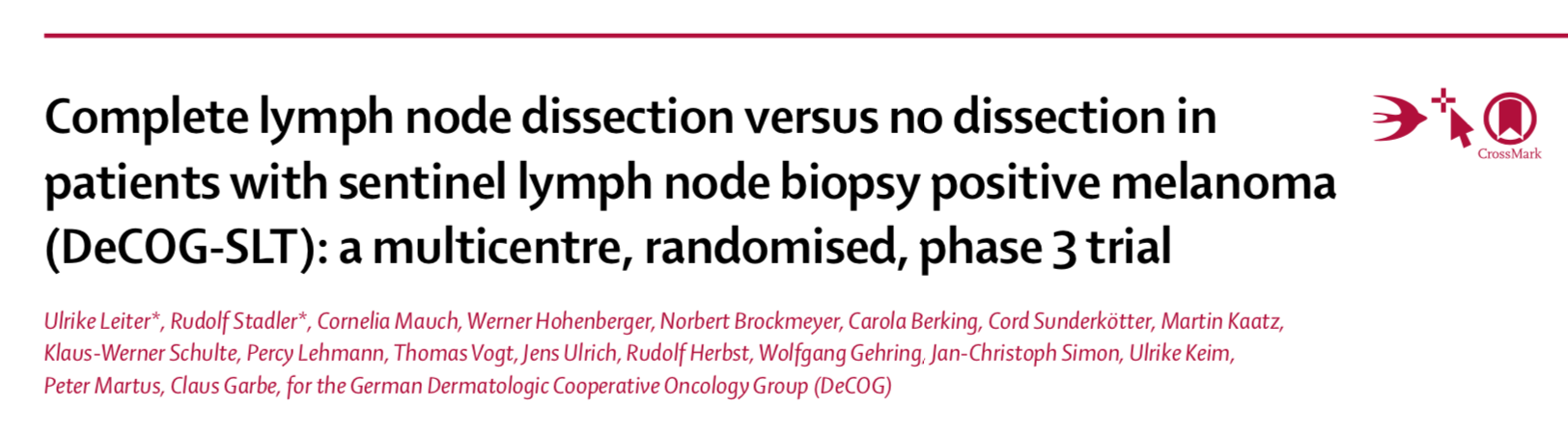 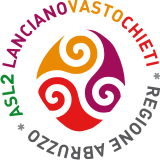 più di 1 mm
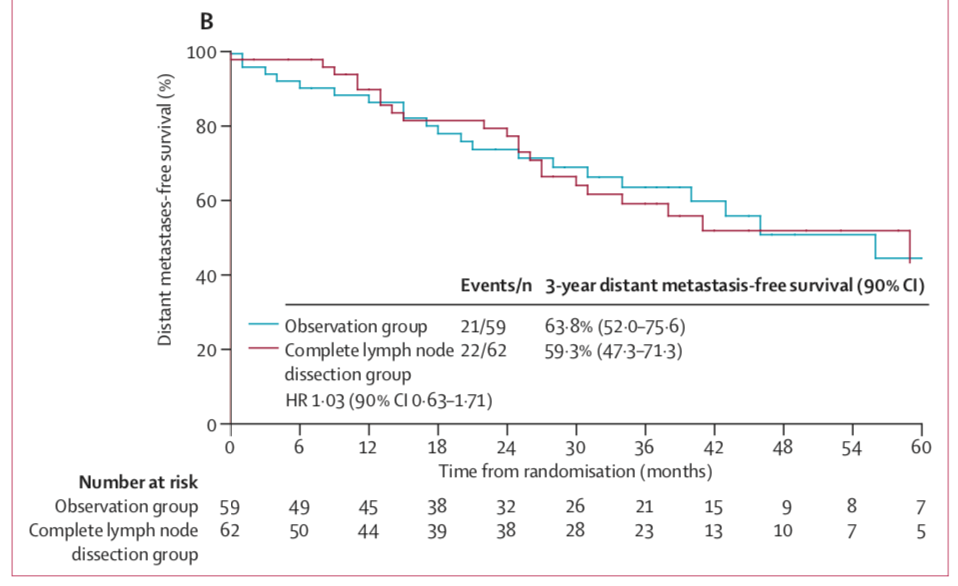 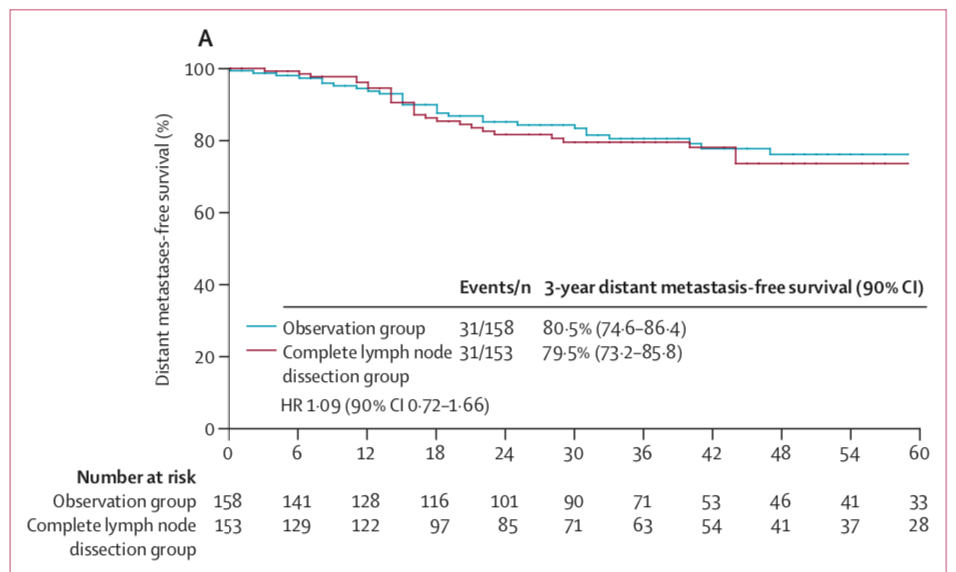 meno di 1 mm
Nessuna differenza in termini di sopravvivenza libera da metastasi nei gruppi con micro o macropositività linfonodale
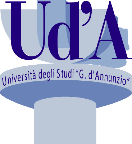 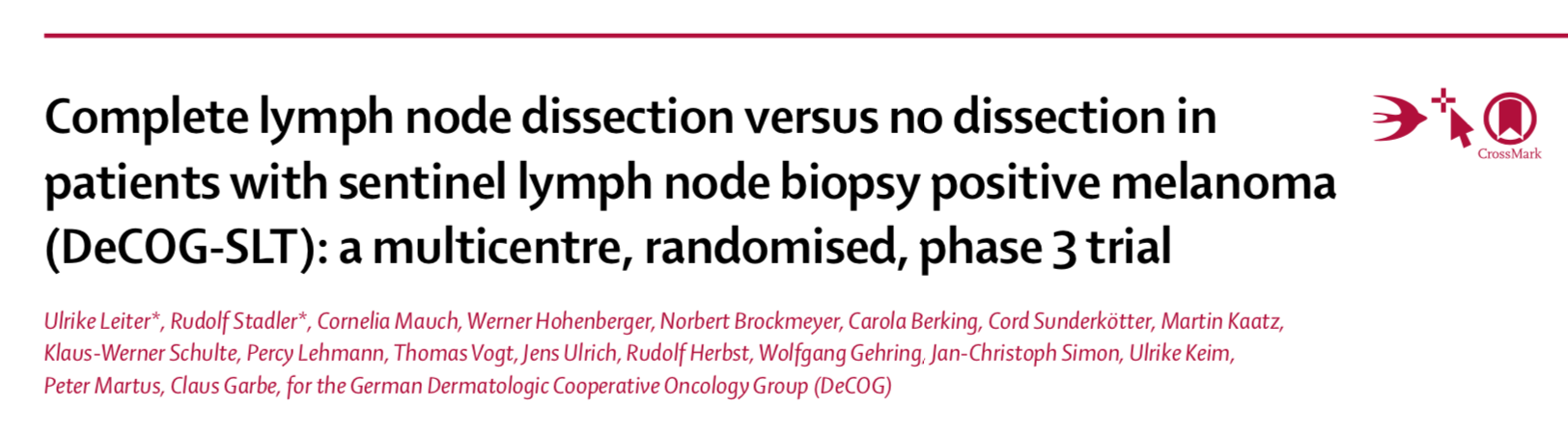 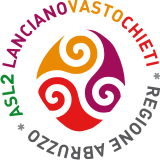 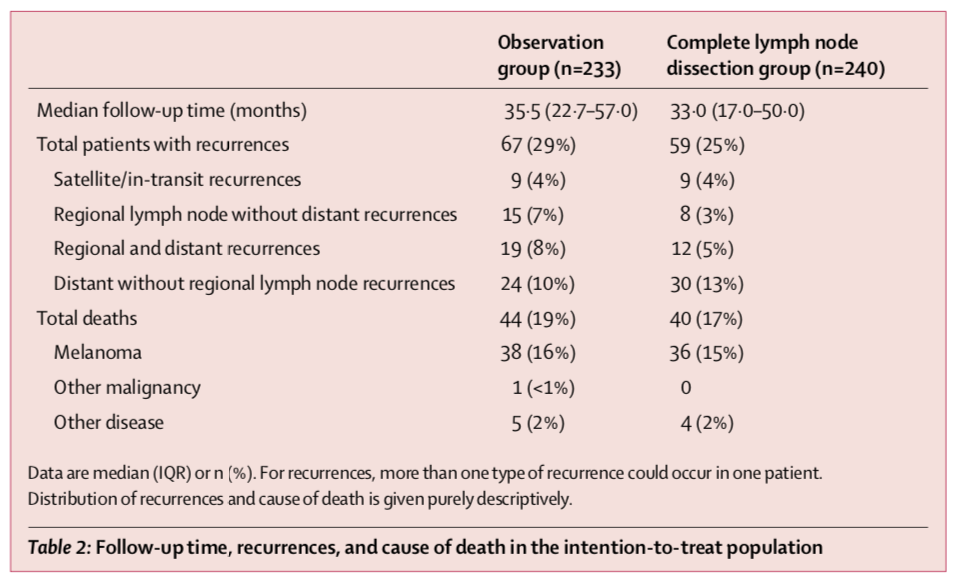 Risulta invece un leggero miglioramento del controllo locoregionale della malattia (in termini di sviluppo di metastasi linfonodali) in 20 casi (8%) contro 34 casi (15%) tra i due gruppi
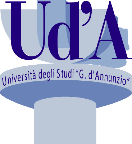 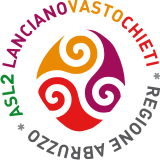 LNS+                       SVUOTAMENTO LINFONODALE
COSA DICONO GLI STUDI      FARIES 2017
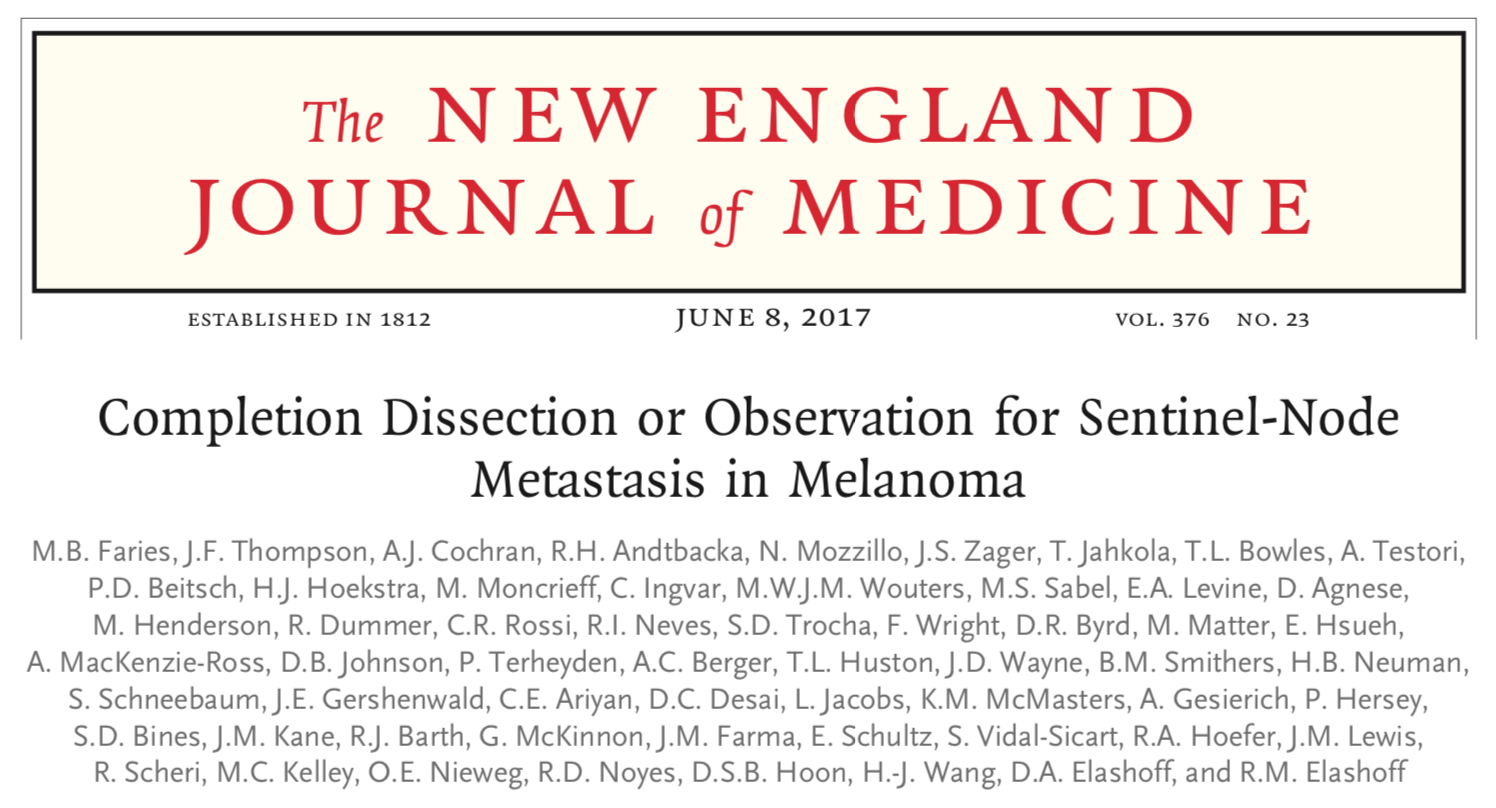 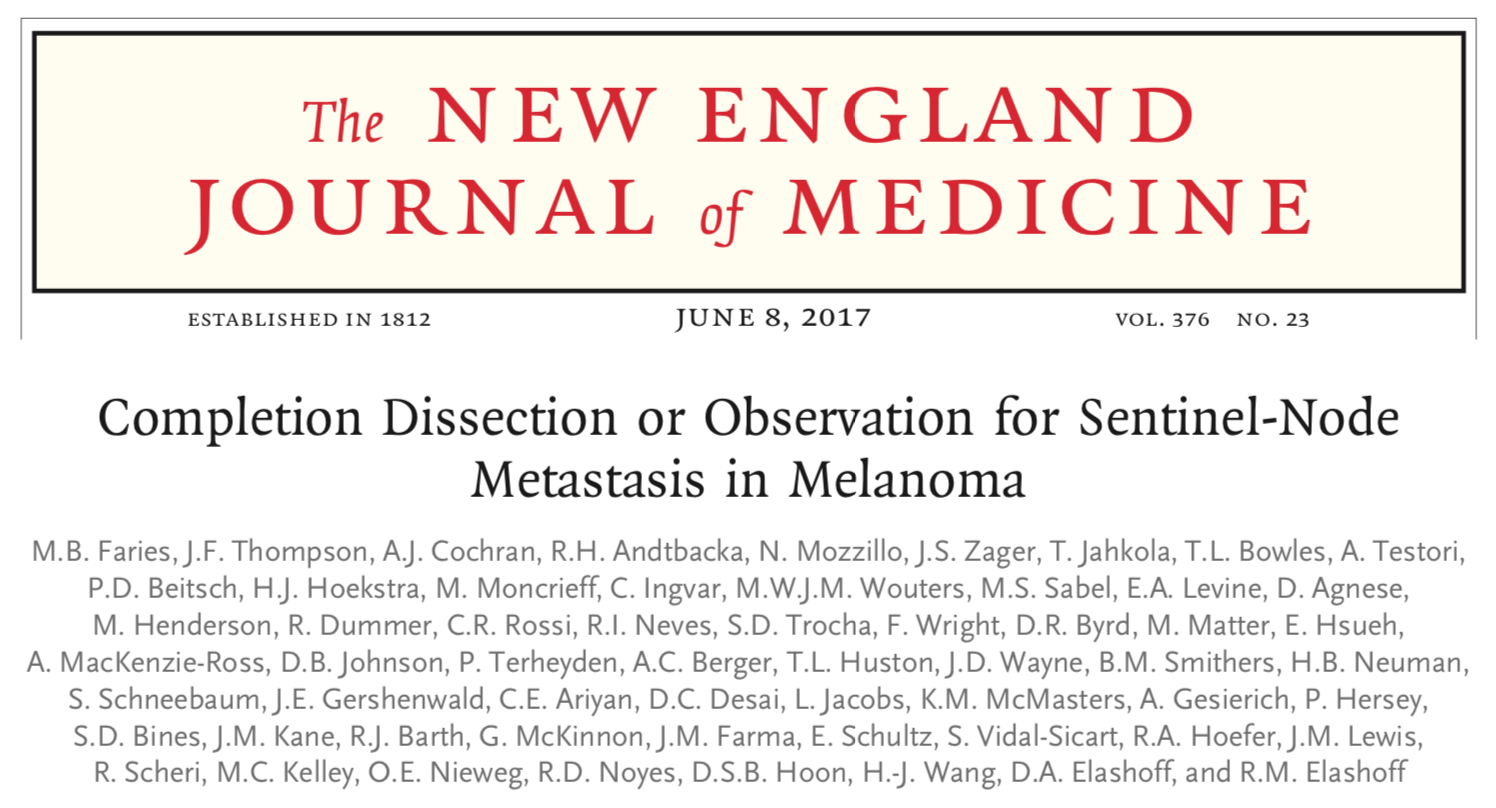 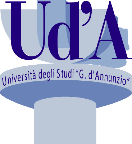 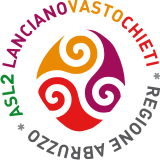 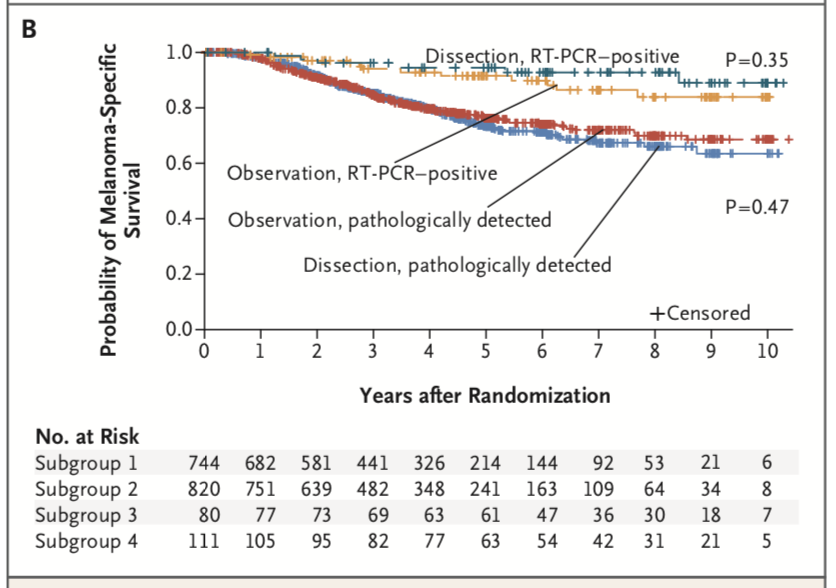 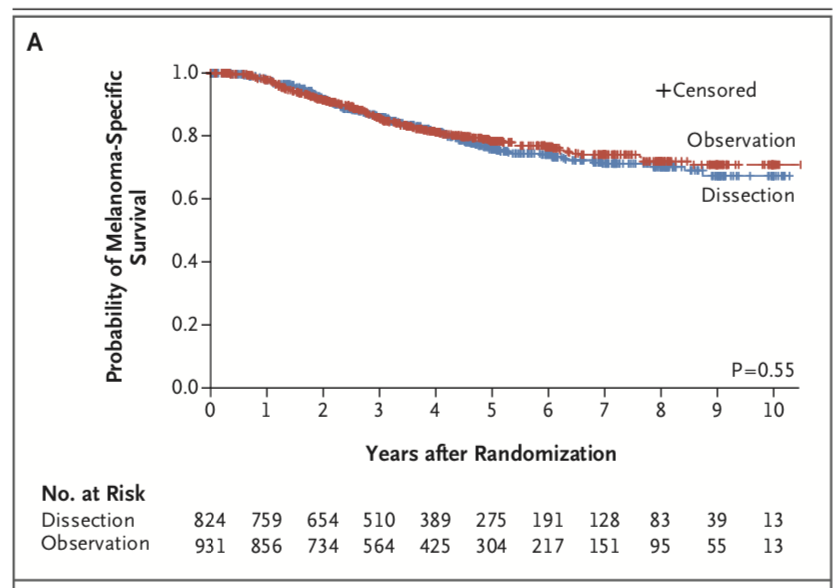 Non ci sono benefici in termini di sopravvivenza melanoma-specifica tra i gruppi dello svuotamento linfonodale e quello della sorveglianza ecografica (ogni 4 mesi per 2 anni) sia con la positivita del LNS anatomopatologica che con la PCR polimerasi
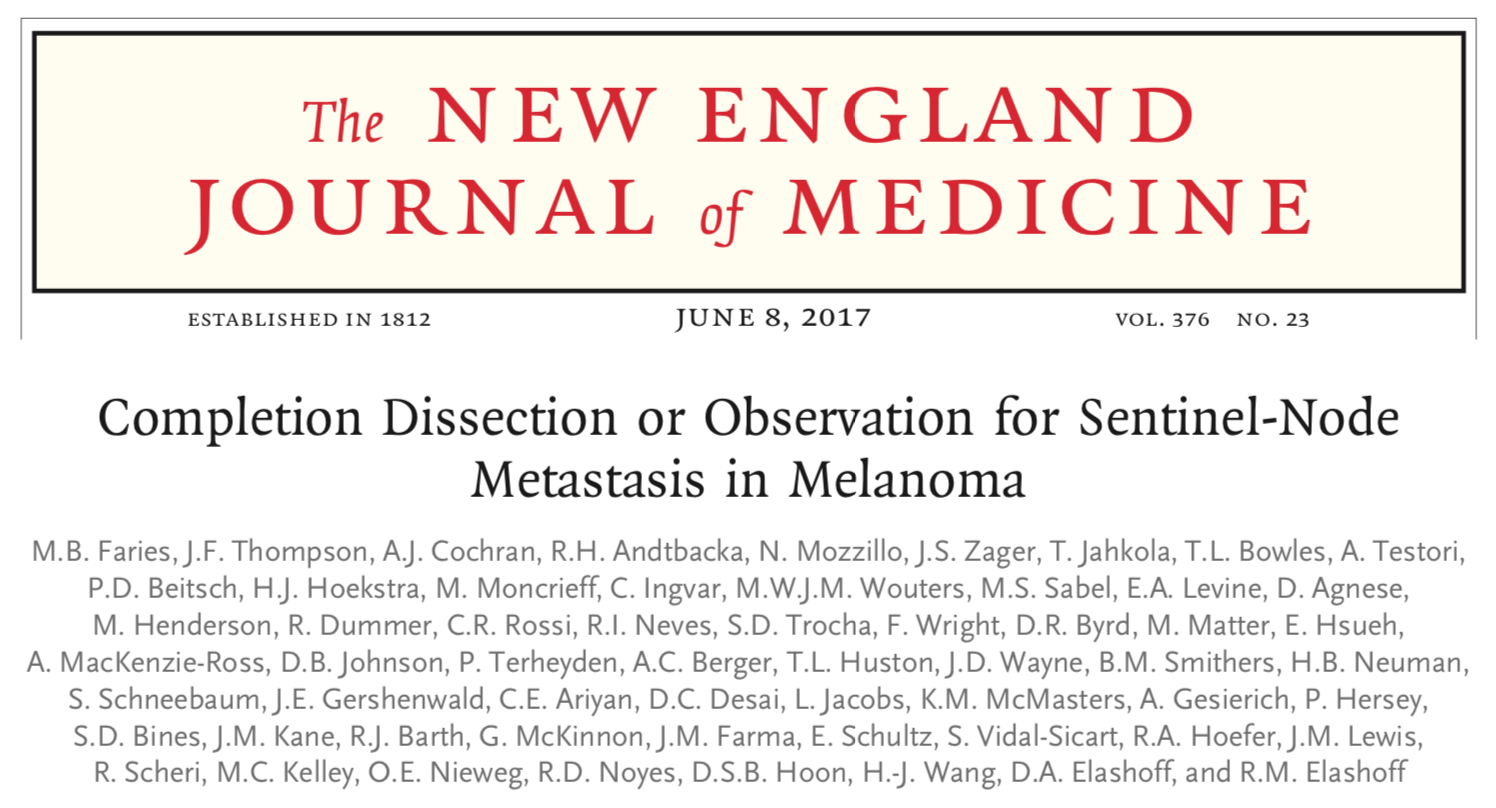 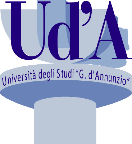 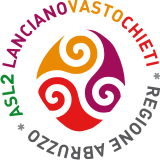 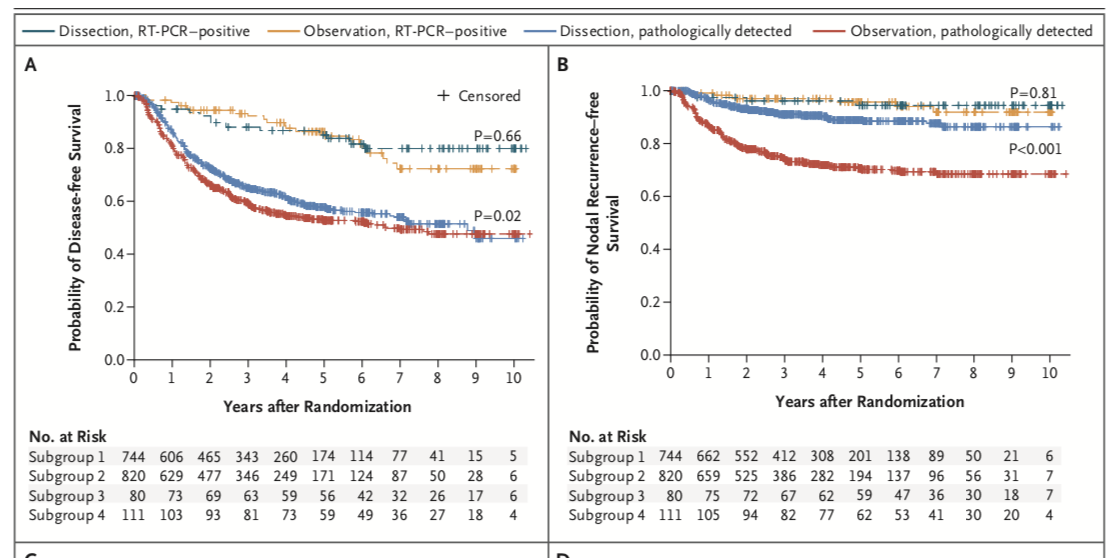 A:   La sopravvivenza libera da malattia e’ leggermente più alta nel gruppo di dissezione rispetto al gruppo di osservazione (68 ± 1,7% e 63 ± 1,7%, rispettivamente, P = 0,02)
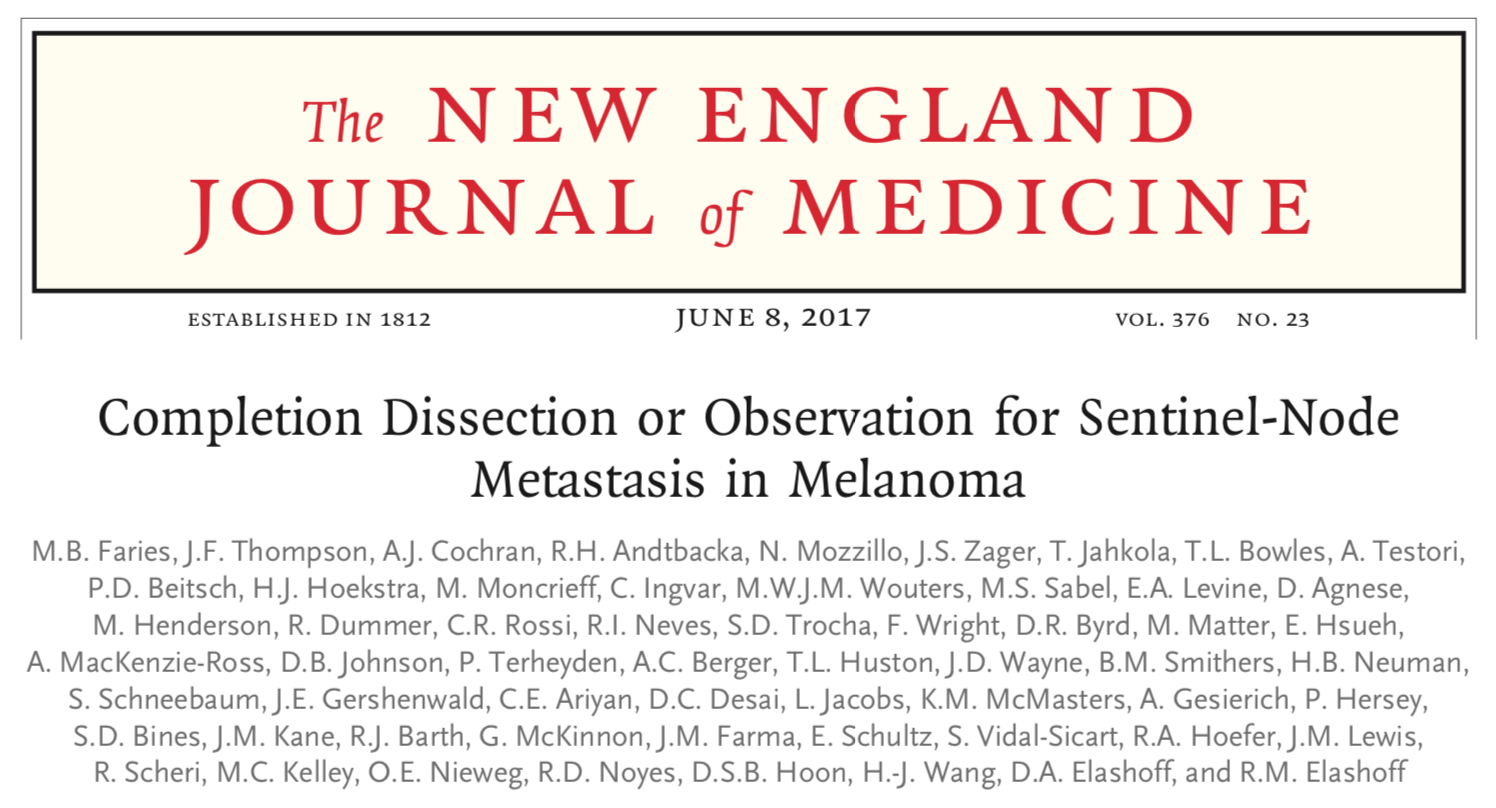 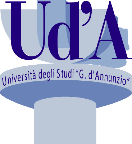 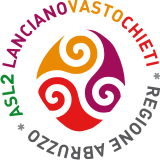 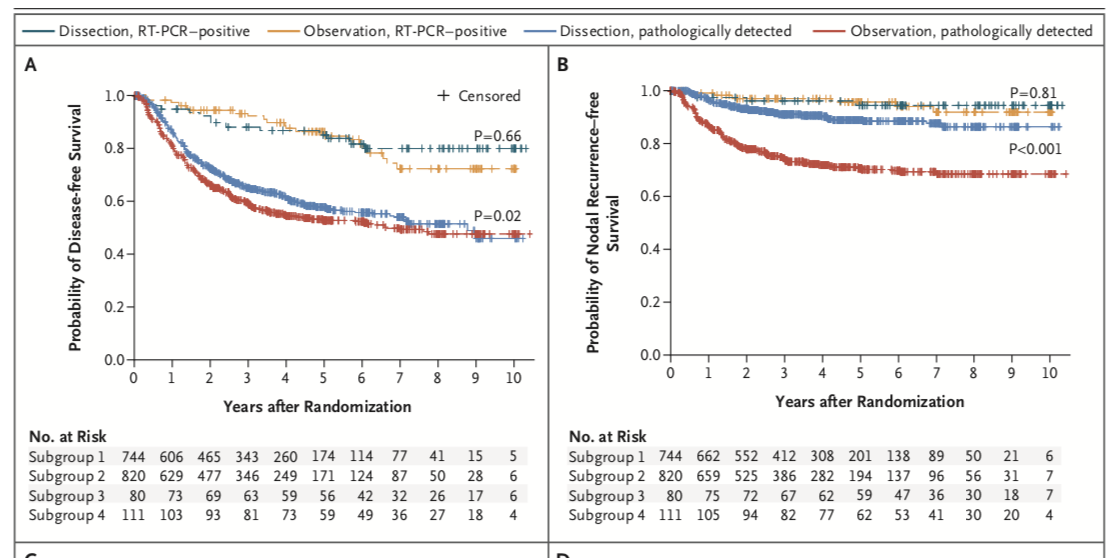 B:   Sensibile riduzione del tasso di recidiva linfonodale dopo dissezione linfonodale (P<0.001).
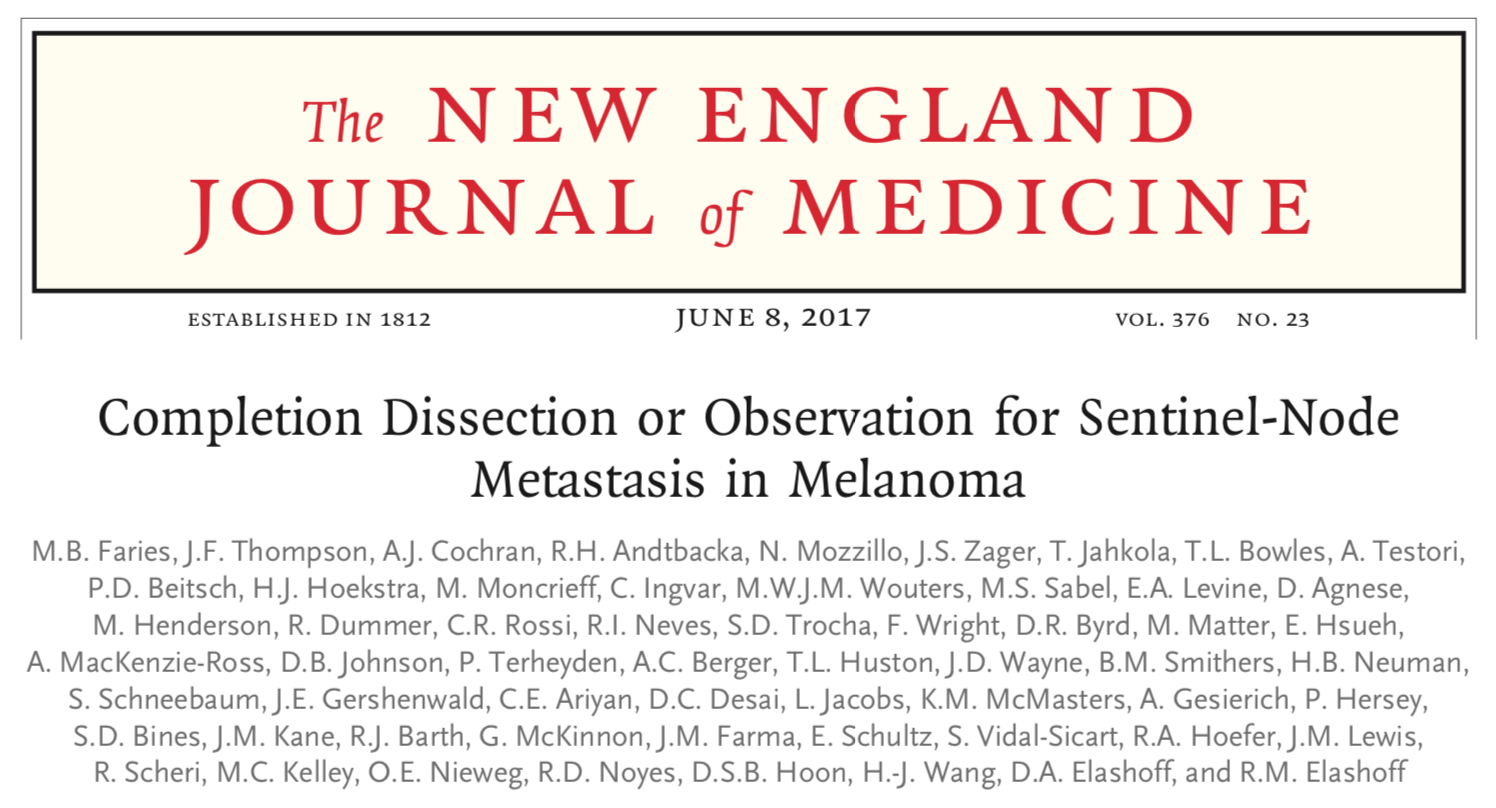 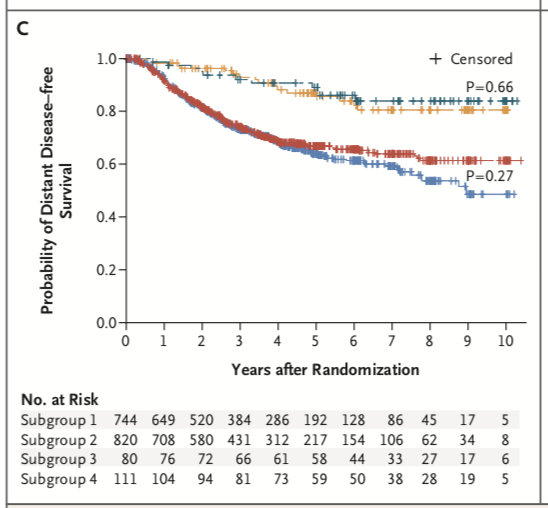 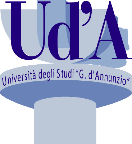 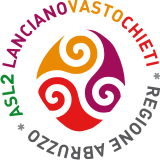 C:   nessuna differenza significativa tra i gruppi nella sopravvivenza libera da metastasi  (P=0.27 P=0,66).
Conclusioni 1
La dissezione linfonodale di completamento permette una migliore stadiazione e un miglior controllo loco-regionale della malattia.
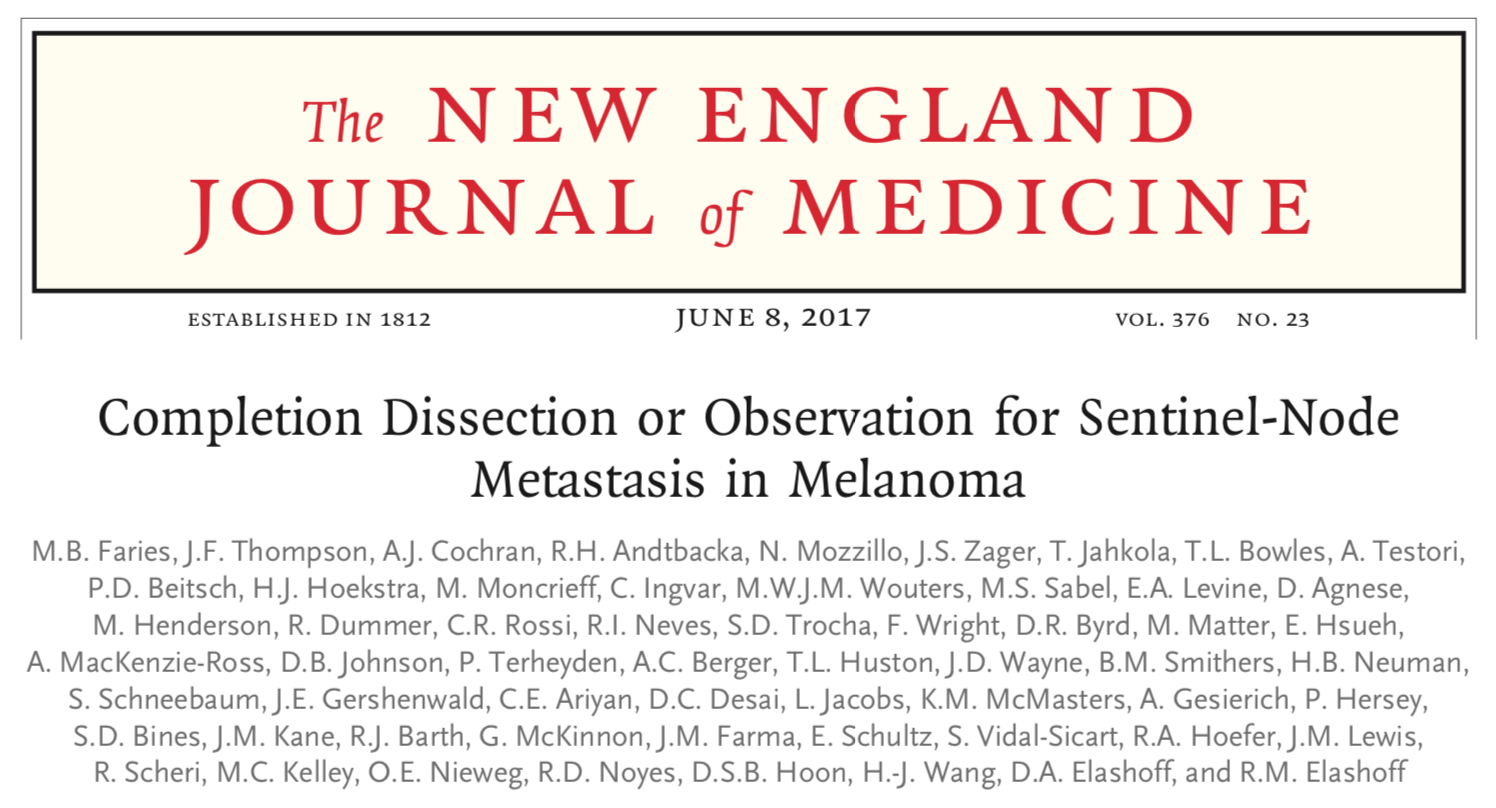 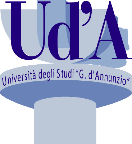 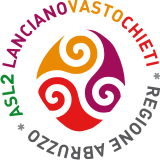 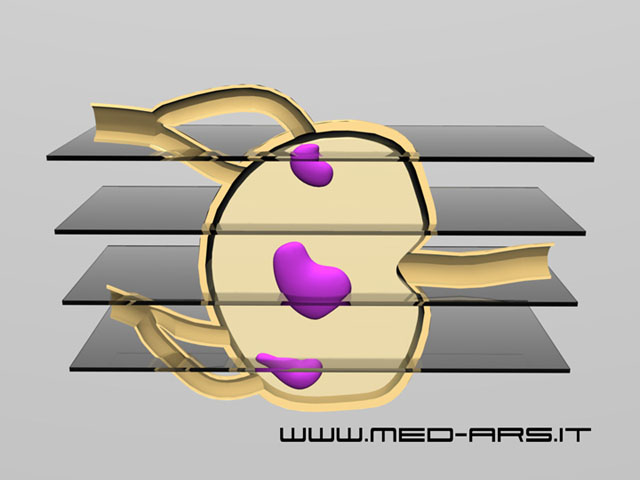 Conclusioni 2
Viene introdotto il concetto di carico tumorale sentinella.
Valoro prognostico indipendente del coinvolgimento dei linfonodi non sentinella
La dissezione linfonodale a completamento immediato riduce il tasso di recidiva linfonodale regionale di quasi il 70%, portando una piccola ma significativa diminuzione del rischio complessivo di recidiva.
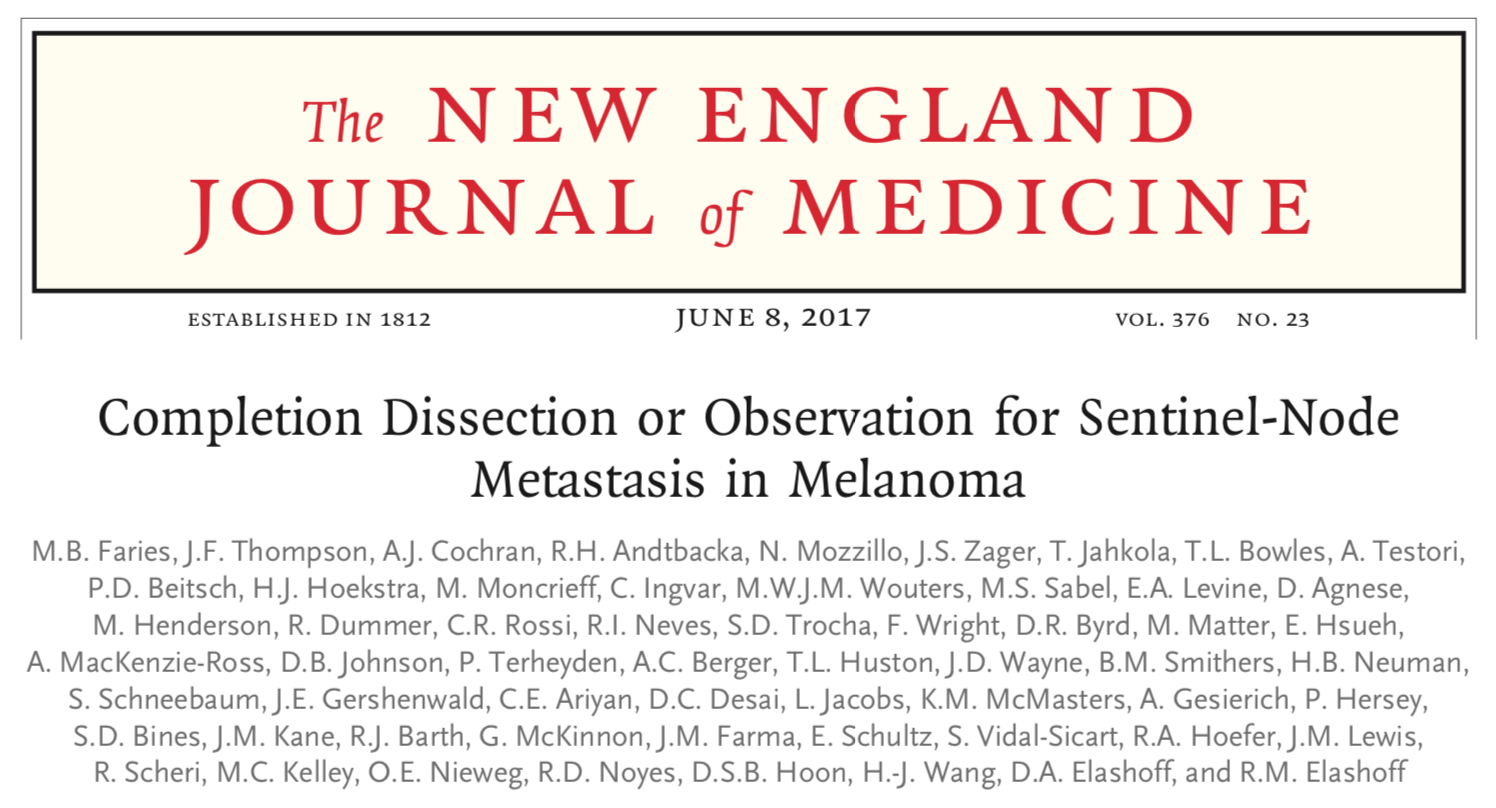 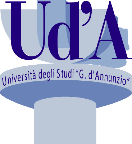 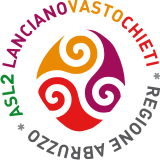 Conclusioni 3
La mancanza di un beneficio di sopravvivenza con la dissezione linfonodale di completamento suggerisce che qualsiasi aumento della sopravvivenza dopo chirurgia si verifica tra pazienti con malattia limitata al linfonodo sentinella (Biopsia del LNS). 
I pazienti con metastasi nei linfonodi non-sentinella possono ancora essere sottoposti a trattamento di salvataggio con completamento della dissezione linfonodale, ma la tempistica di tali interventi non sembra essere critica.
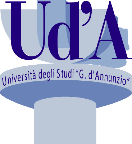 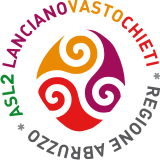 LNS+                       SVUOTAMENTO LINFONODALE
COSA DICONO GLI STUDI      DELGADO 2017
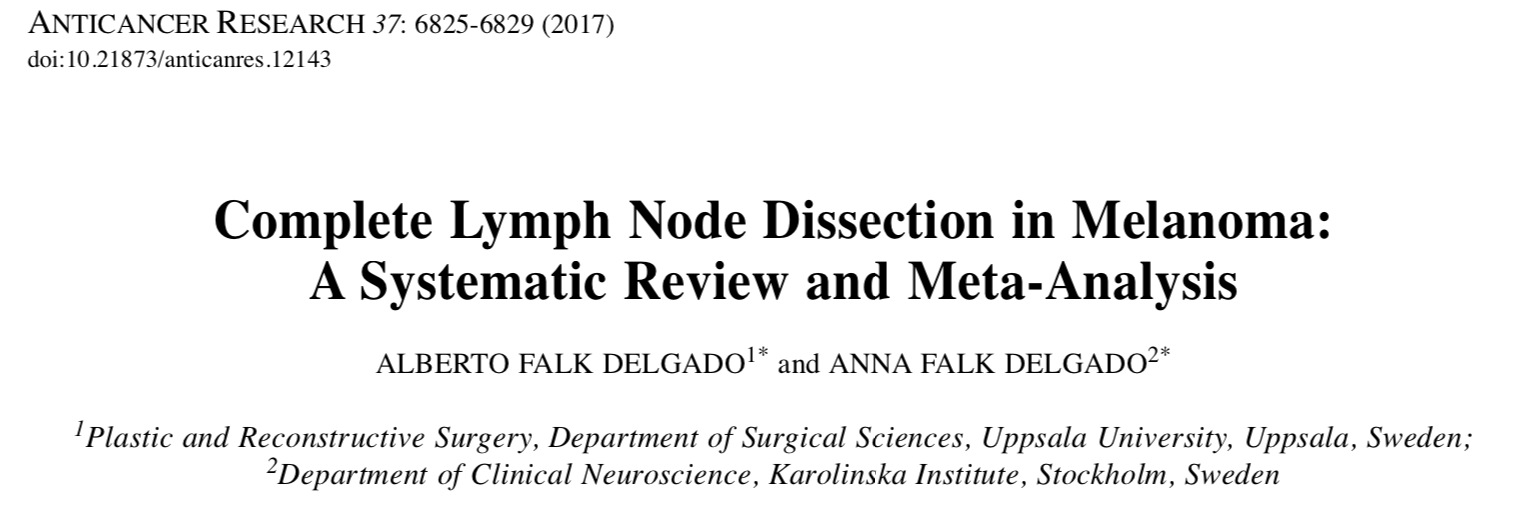 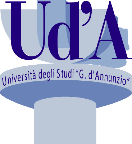 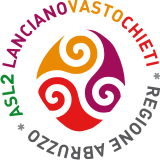 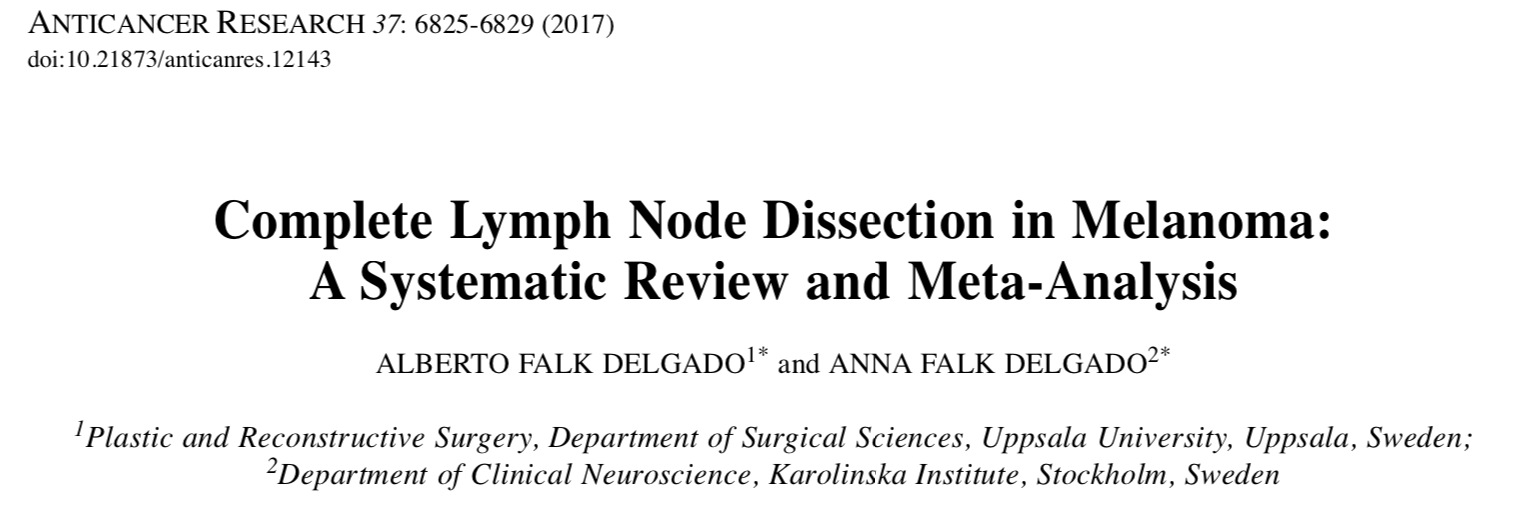 REVIEW
1.354 PZ. COMPRESI IN 4 STUDI 
(COMPRESI I DUE STUDI PREC. CITATI)

VALUTAZIONE DELLA 
SOPRAVVIVENZA MELANOMA SPECIFICA
DOPO CHIRURGIA DI COMPLETAMENTO 
VS
SOLO OSSERVAZIONE
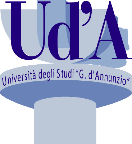 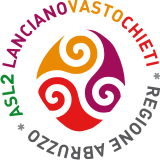 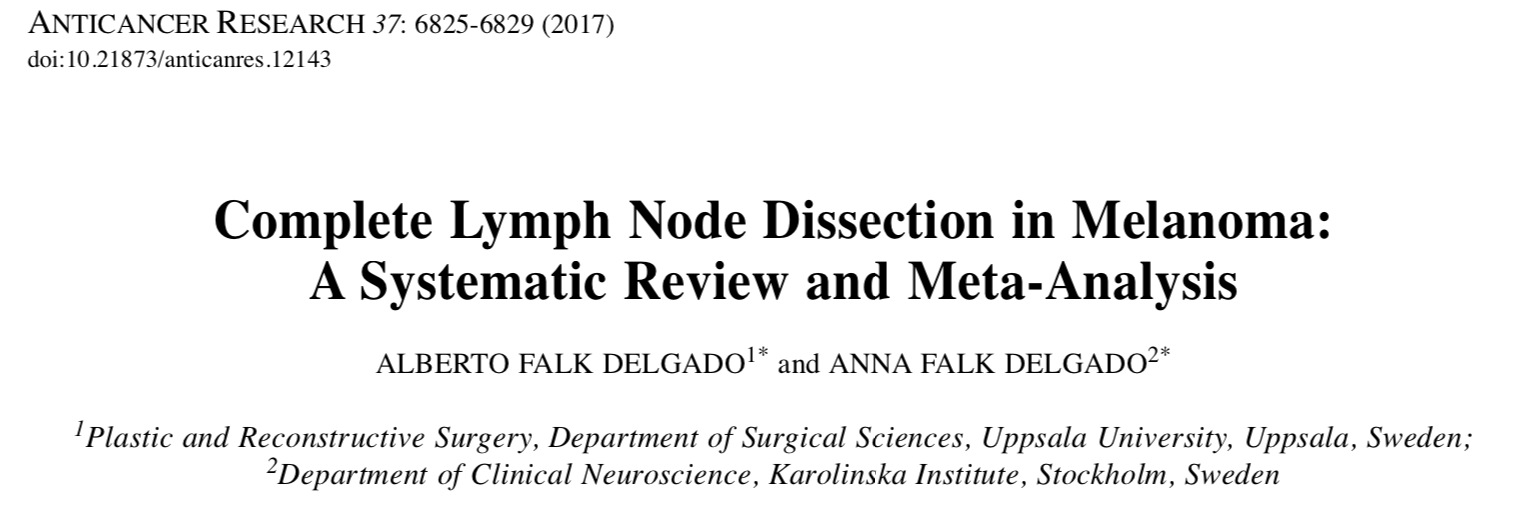 REVIEW
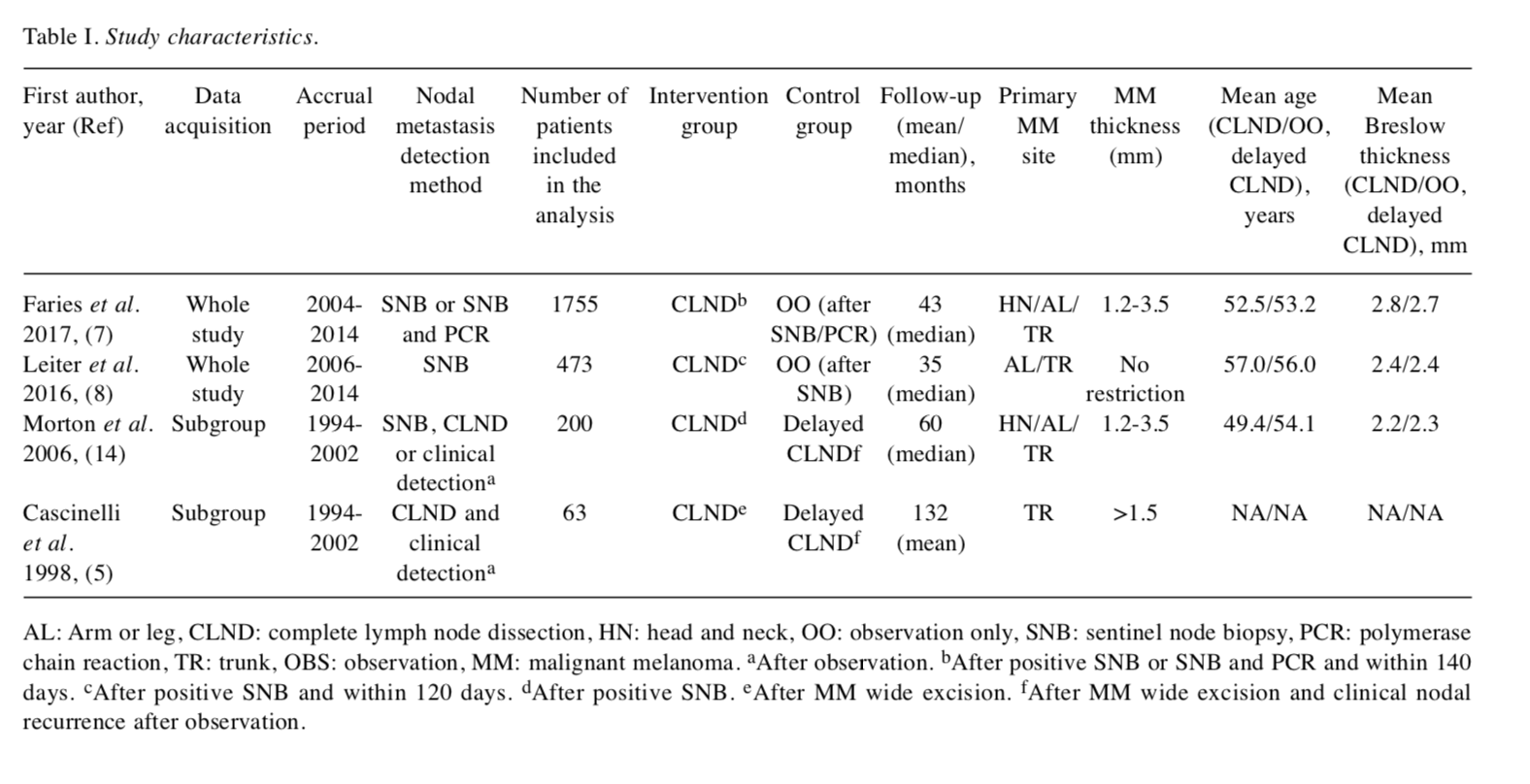 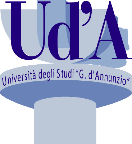 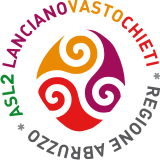 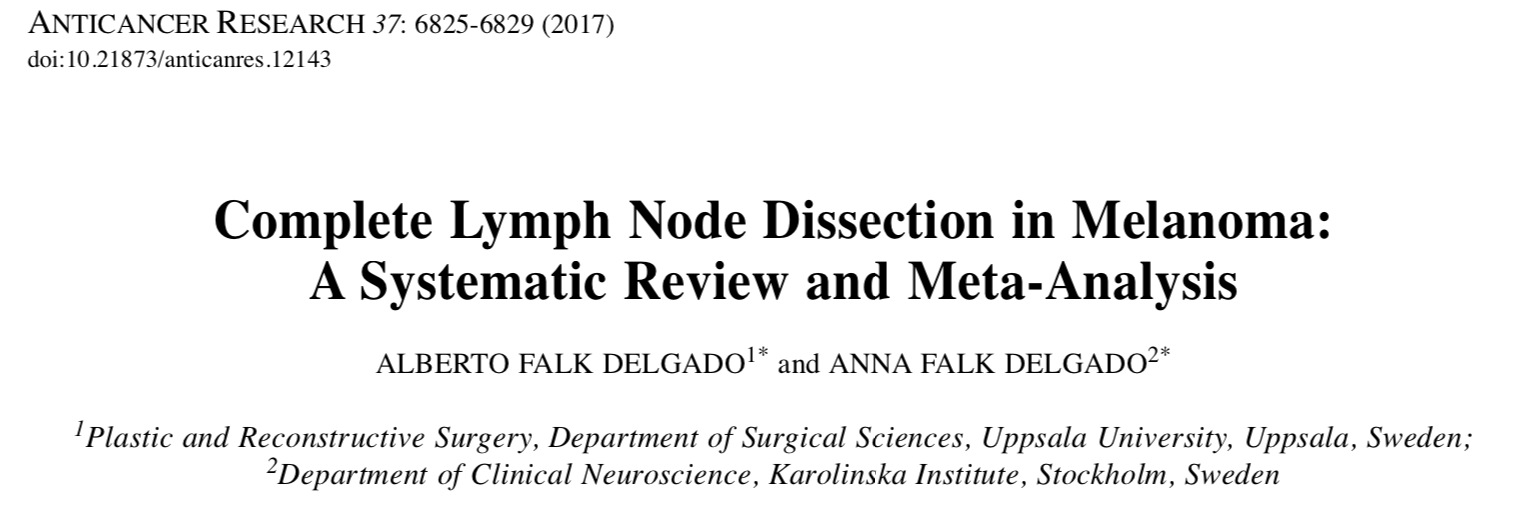 REVIEW
CONCLUSIONI 1
Nessun beneficio di sopravvivenza aggiuntivo nello svuotamento rispetto a Oss / svuotamento ritardato (negli studi più recenti)
vs
Miglioramento della sopravvivenza (negli studi meno recenti) con la chirurgia precoce rispetto alla tardiva
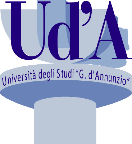 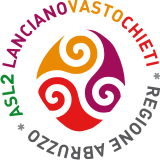 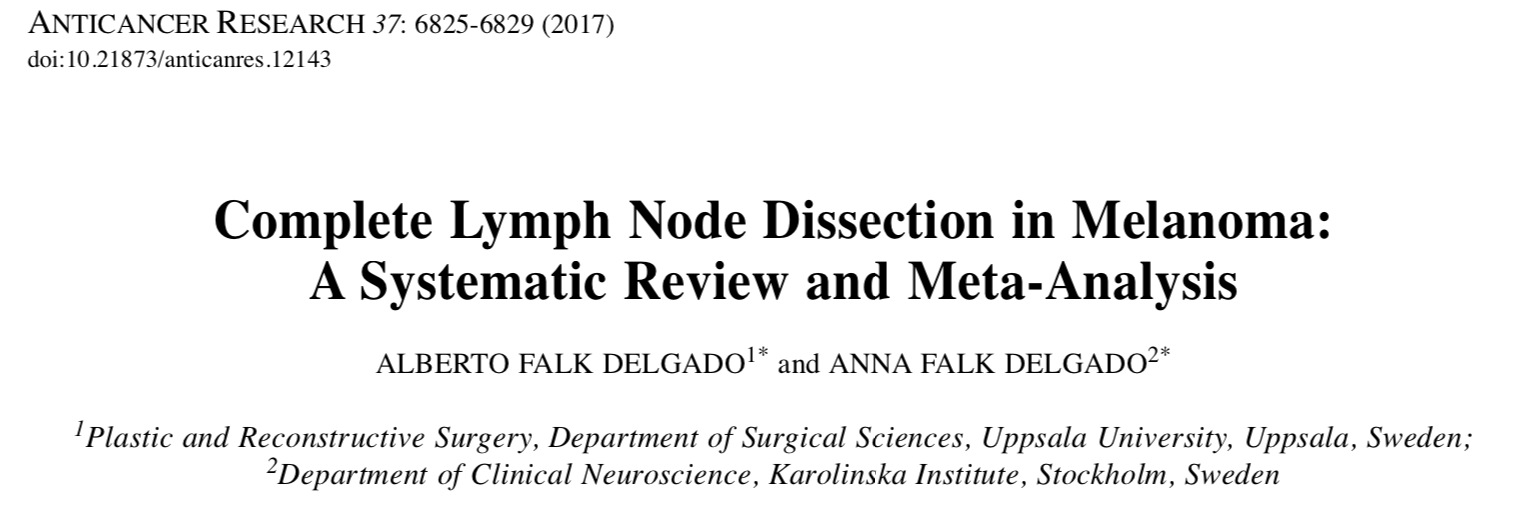 REVIEW
CONCLUSIONI 2
Però le tempistiche non sono paragonabili
6 settimane contro 6-8 mesi (studi meno recenti)
4-5 mesi contro 6-8 (studi più rcenti)
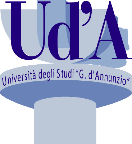 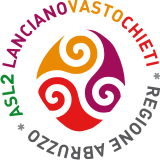 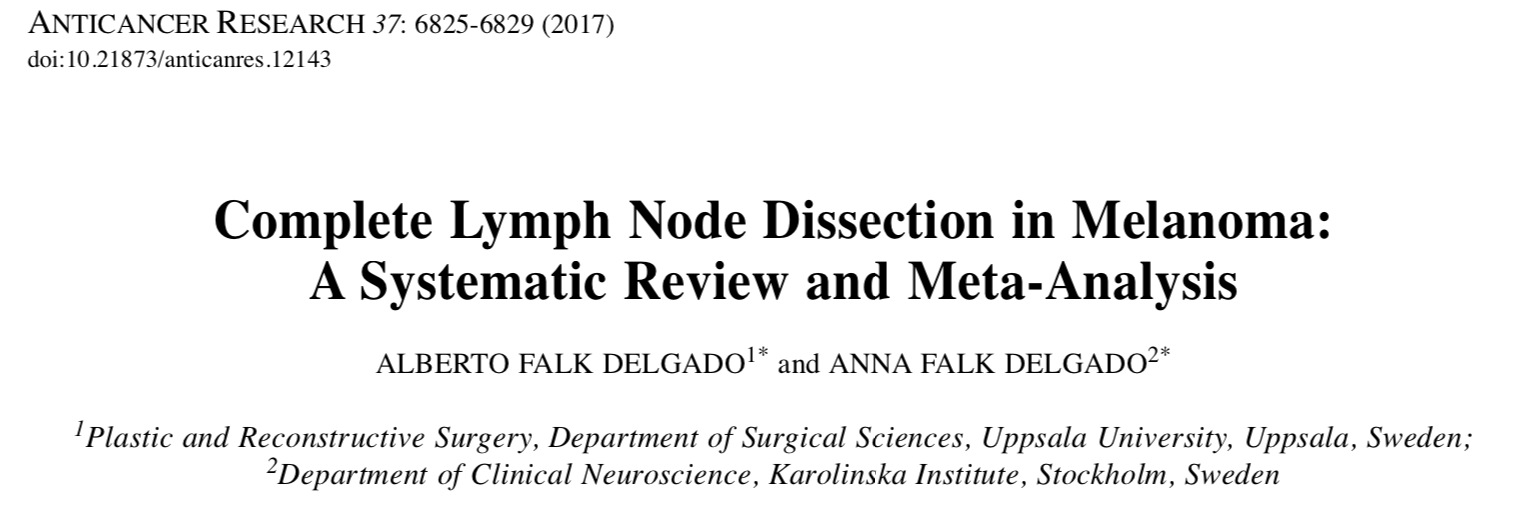 REVIEW
CONCLUSIONI 3
La differenza di sopravvivenza rispetto alle sottopopolazioni di Morton et al. e Cascinelli  può essere spiegato dai tempi della procedura piuttosto che dall'estensione della chirurgia
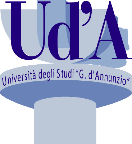 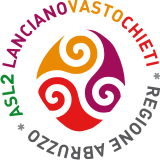 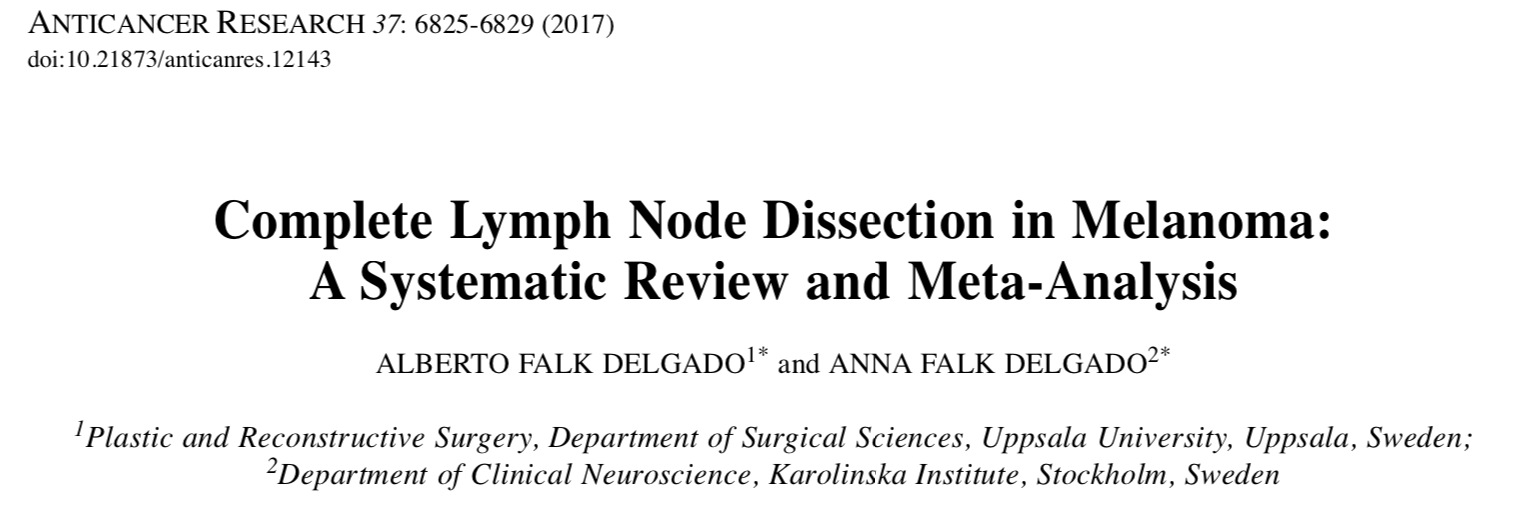 REVIEW
CONCLUSIONI 4
Nonostante il miglioramento della SOPRAVVIVENZA LIBERA DA MALATTIA, la chirurgia non sembra migliorare la SOPRAVVIVENZA MELANOMA SPECIFICA nei pazienti con precedente biopsia del LNS
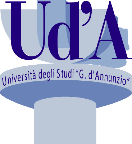 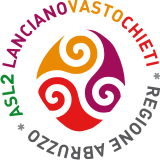 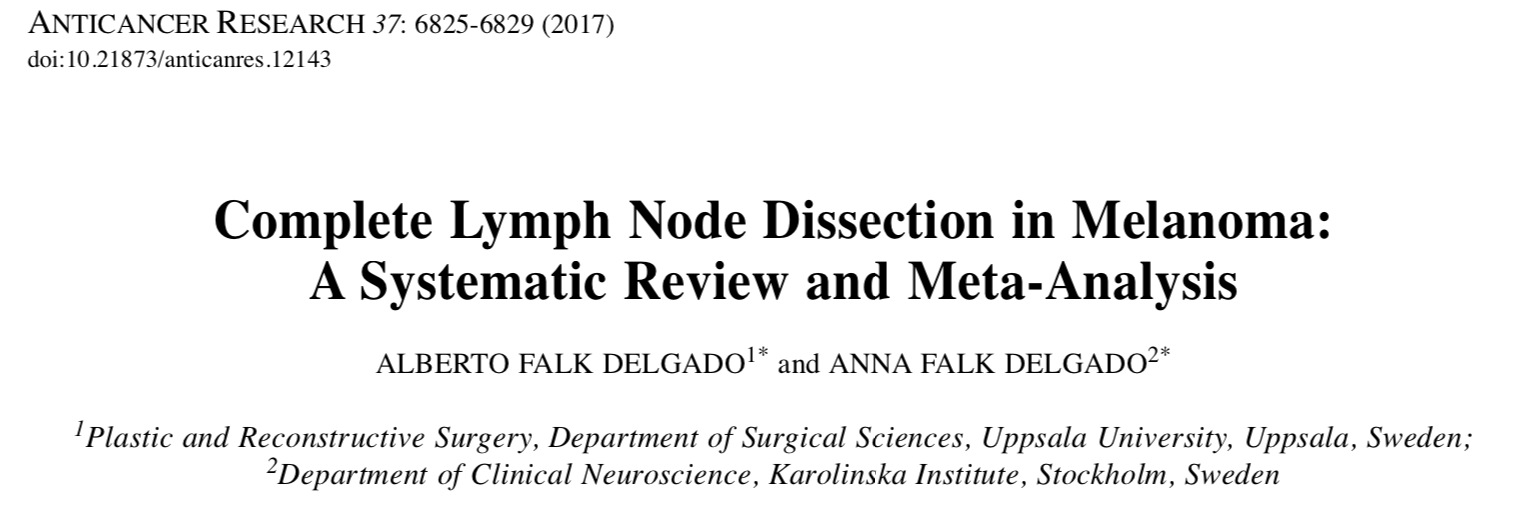 REVIEW
CONCLUSIONI 5
Eventi avversi significativi sono stati riportati nel 24%, COMPORTANDO il peggioramento della qualità della vita dei pazienti sottoposti a chirurgia 
Gli autori auspicano FUTURI STUDI che considerino il timing della chirurgia
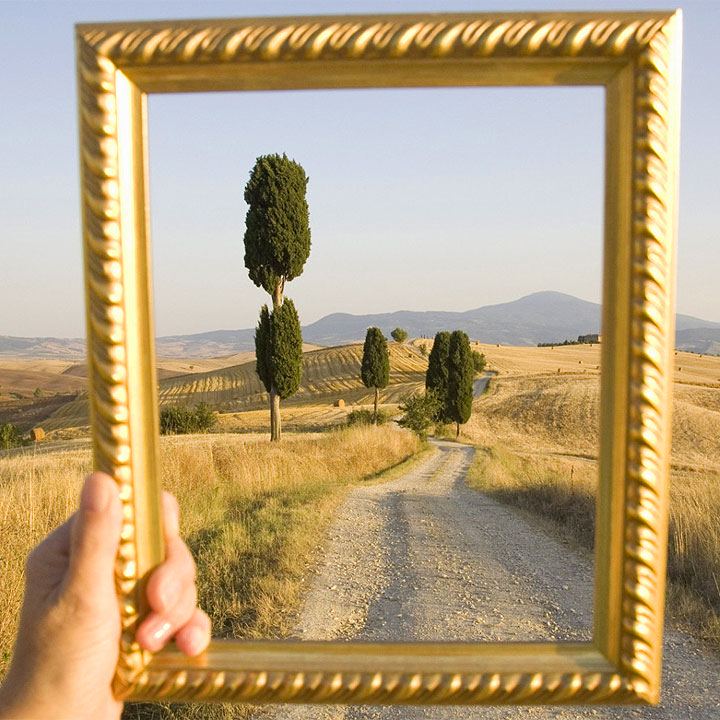 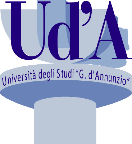 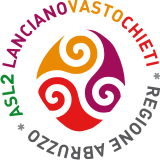 PROSPETTIVE
Ricerca di fattori prognostici in grado di predire lo stato linfonodale residuo dopo biopsia del linfonodo sentinella (linfonodi non sentinella) in modo da predire quando fare o non fare la linfoadenectomia di completamento e il timing ottimale
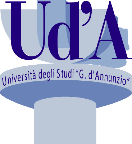 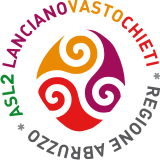 LNS+                       SVUOTAMENTO LINFONODALE
PROSPETTIVE                 ROSSI 2017
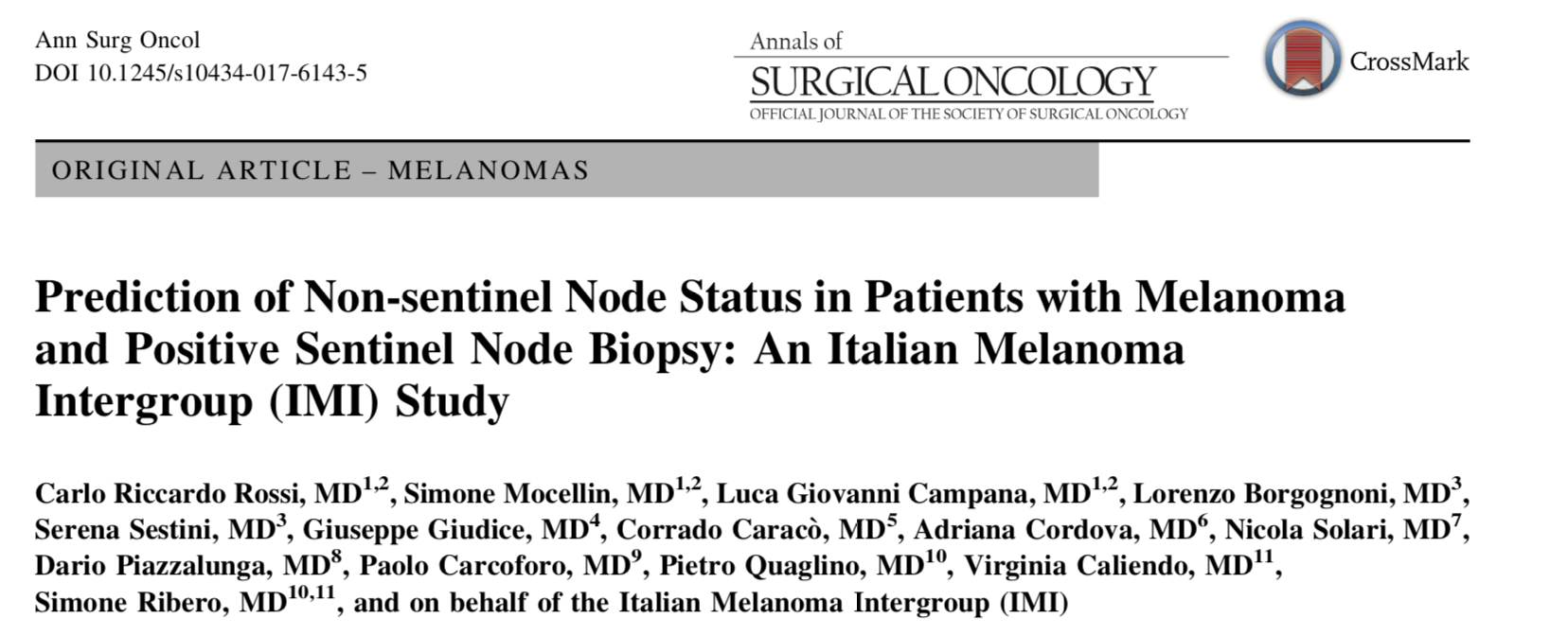 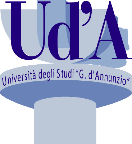 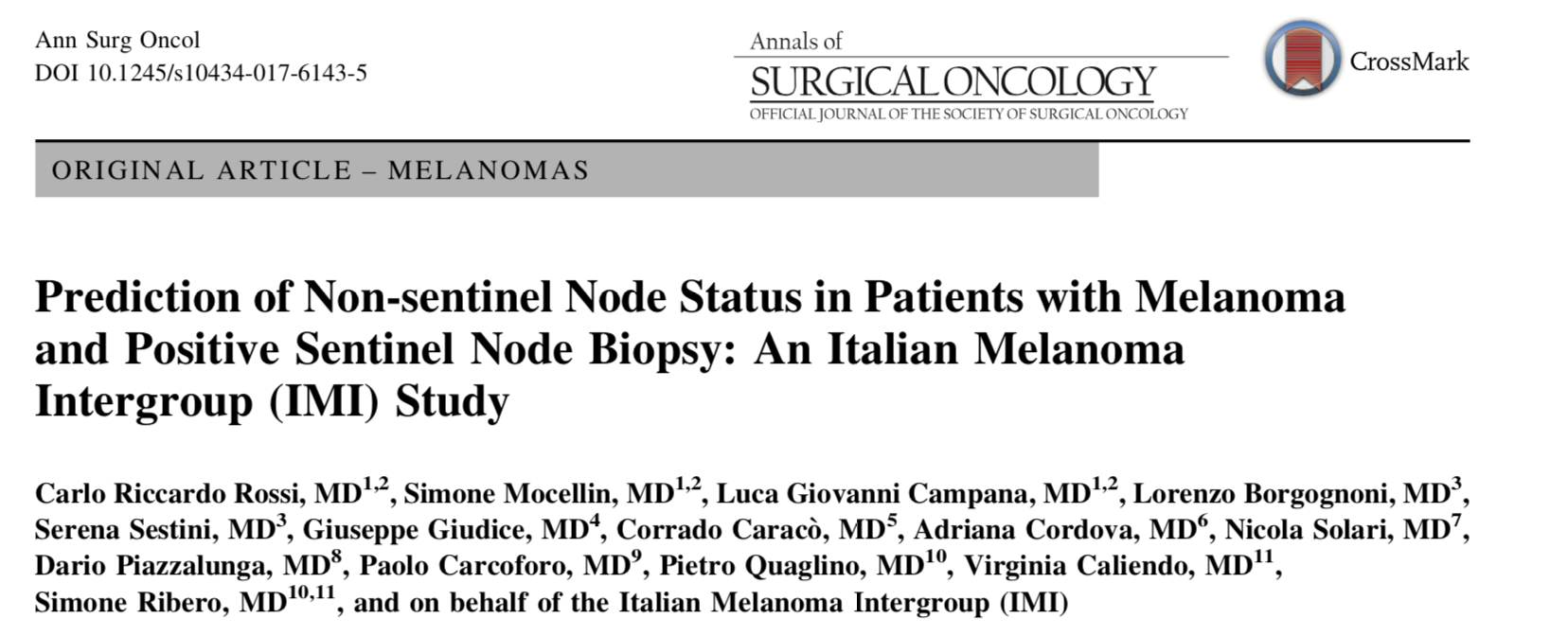 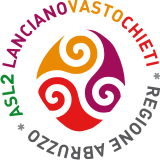 ROSSI 2017
Dal 10 al 30 % dei paz. sottoposti a svuotamento linfonodale di completamento ha linfonodi metastatici
Identificazione di sei variabili clinicopatologiche (sito e spessore del tumore primitivo, numero di linfonodi sentinella escissi e coinvolti, diametro delle metastasi del linfonodo sentinella) che COMBINATE predicono lo stato dei linfonodi NON - sentinella
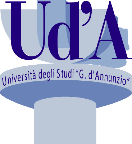 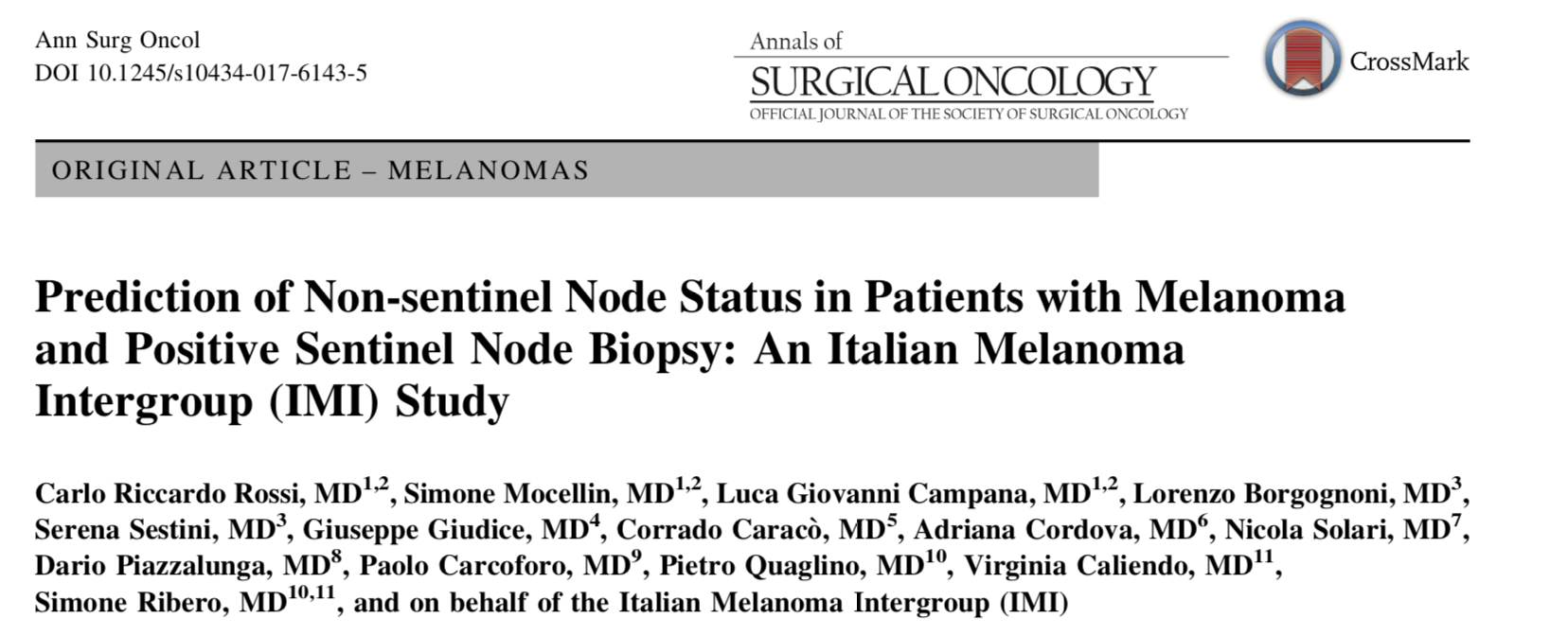 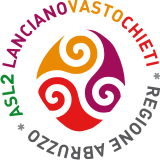 ROSSI 2017
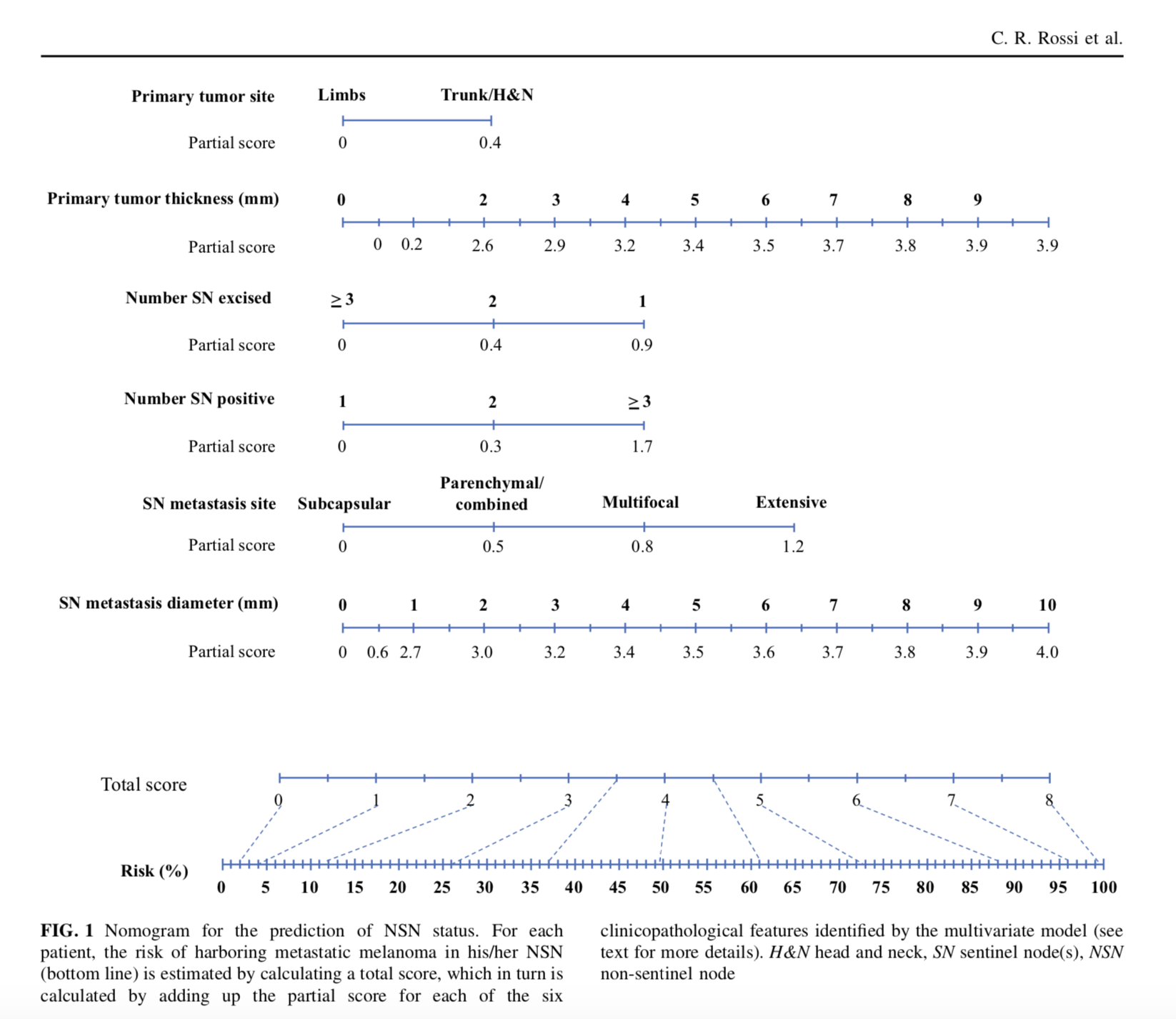 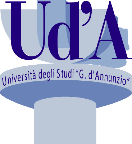 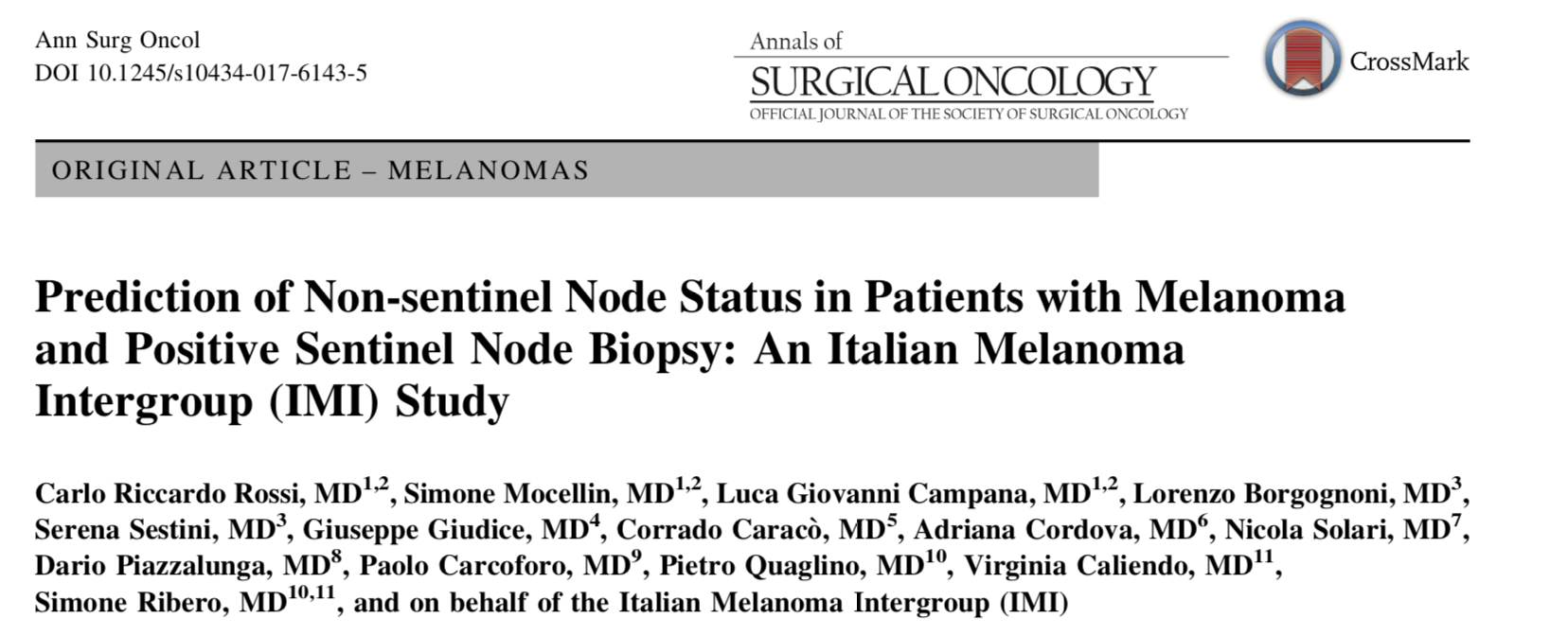 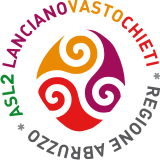 ROSSI 2017
Creazione di un nomogramma che dallo score permette di identificare facilmente la % di rischio di positività dei linfonodi non sentinella
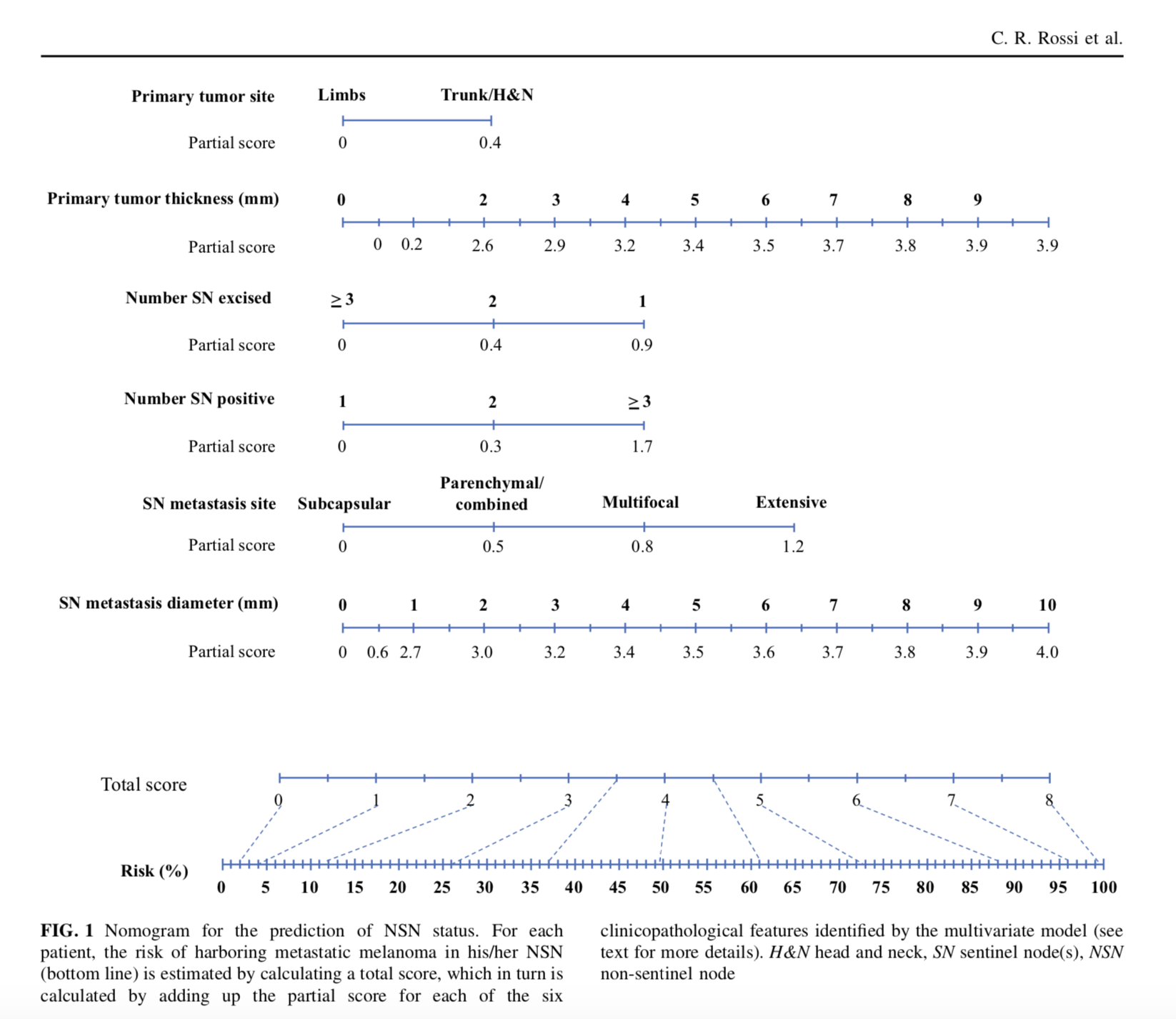 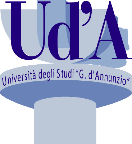 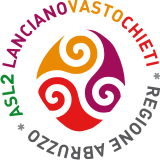 PROSPETTIVE       SINNAMON 2018
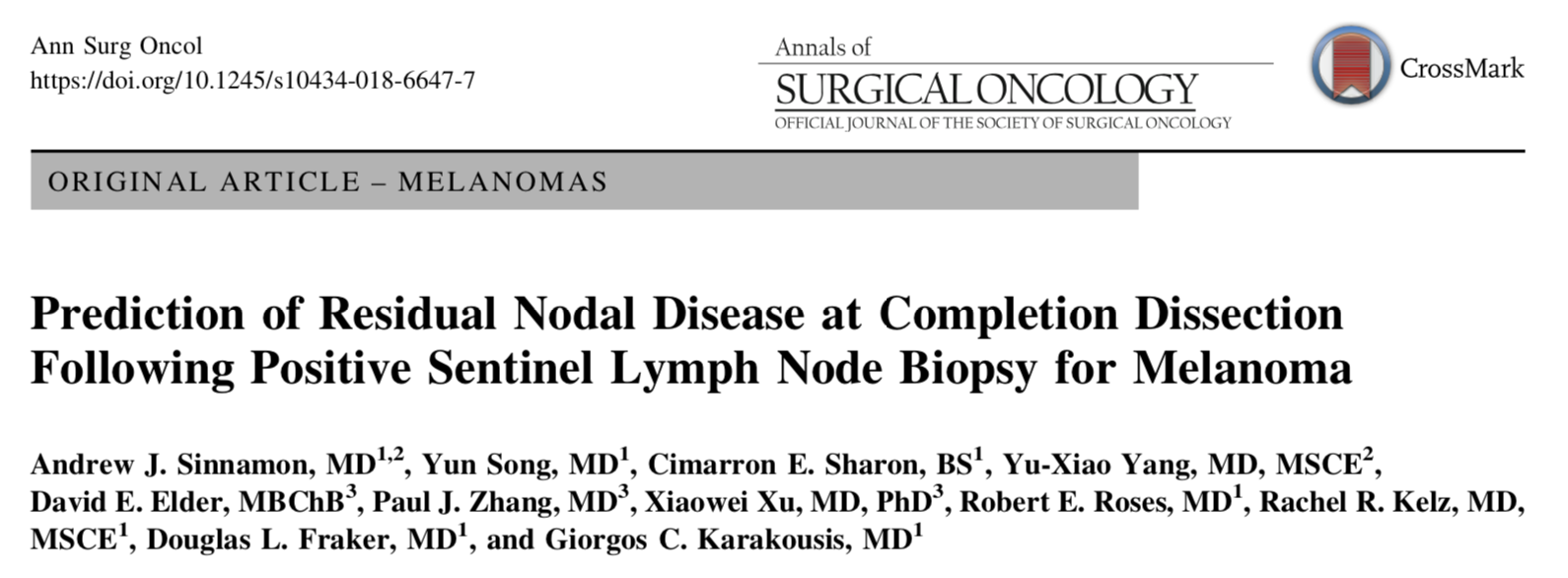 Prospettive
Ricerca di fattori prognostici in grado di predire lo stato linfonodale residuo dopo biopsia del linfonodo sentinella (linfonodi non sentinella) in modo da predire quando fare o non fare la linfoadenectomia di completamento
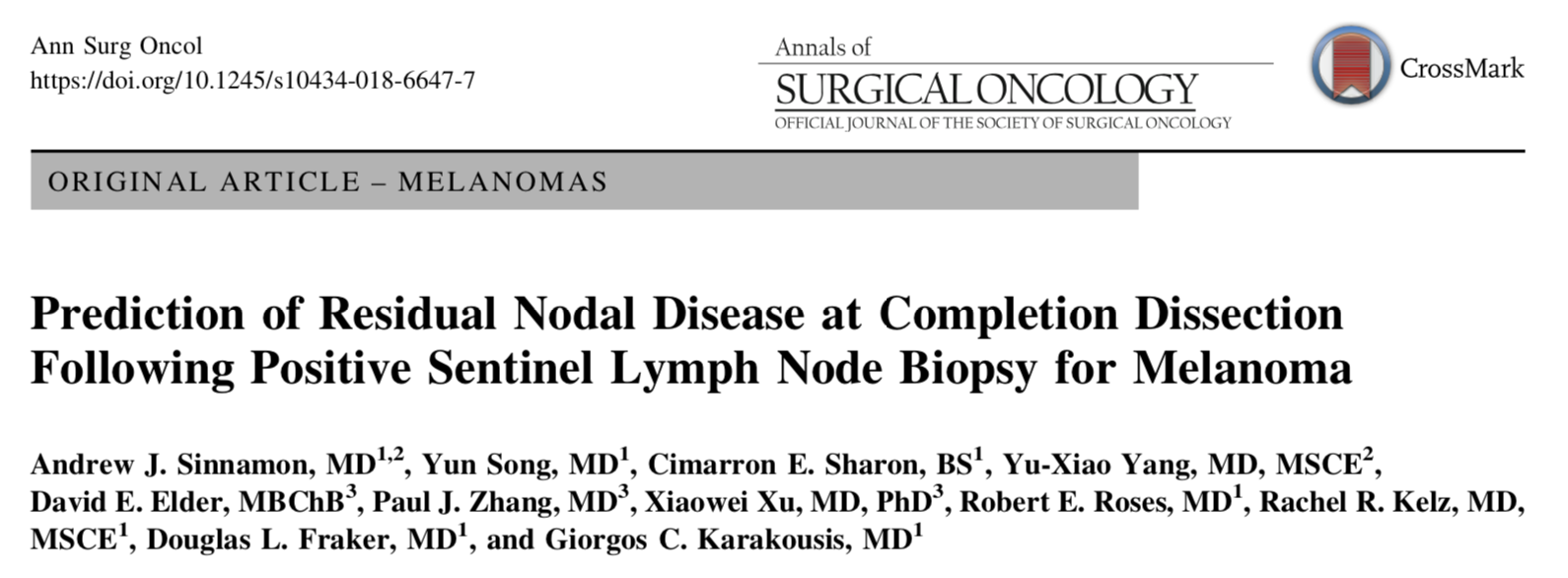 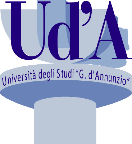 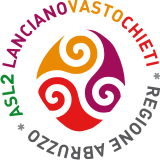 SINNAMON 2018
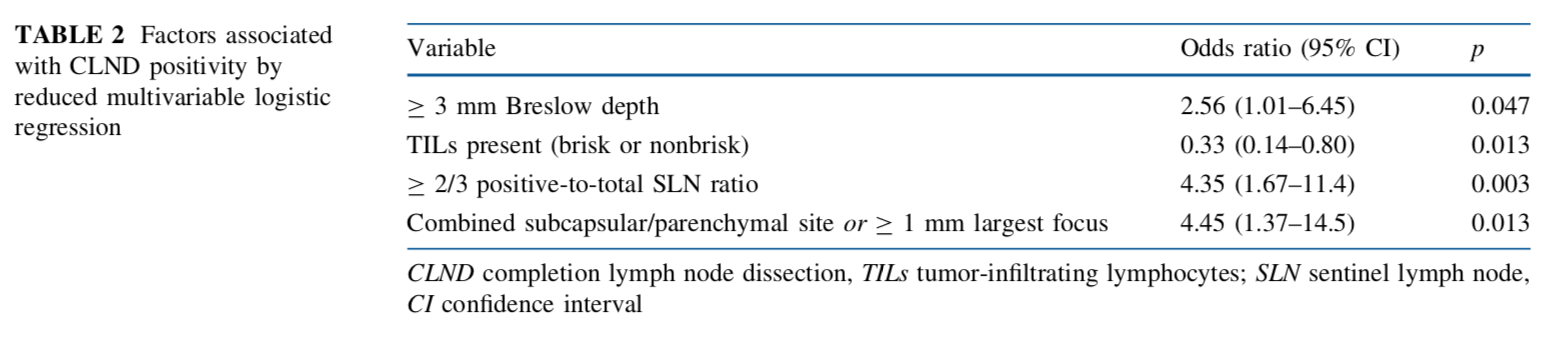 Breslow > 3 mm
Presenza di Linfociti Infiltranti il Tumore TILs
LSN positivi su totali >2/3
Meta LSN sia subcapsulari che parenchimali
1 punto
1 punto
1 punto
 1 punto
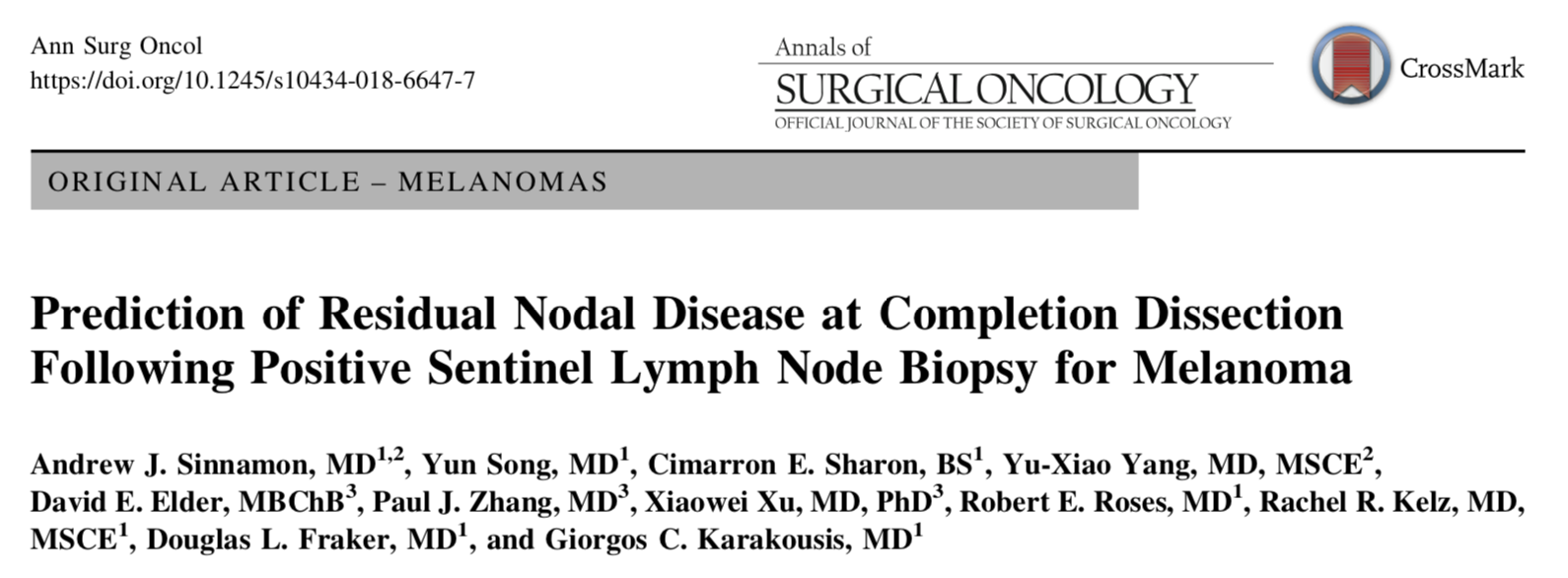 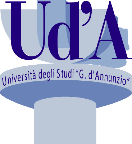 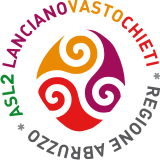 SINNAMON 2018
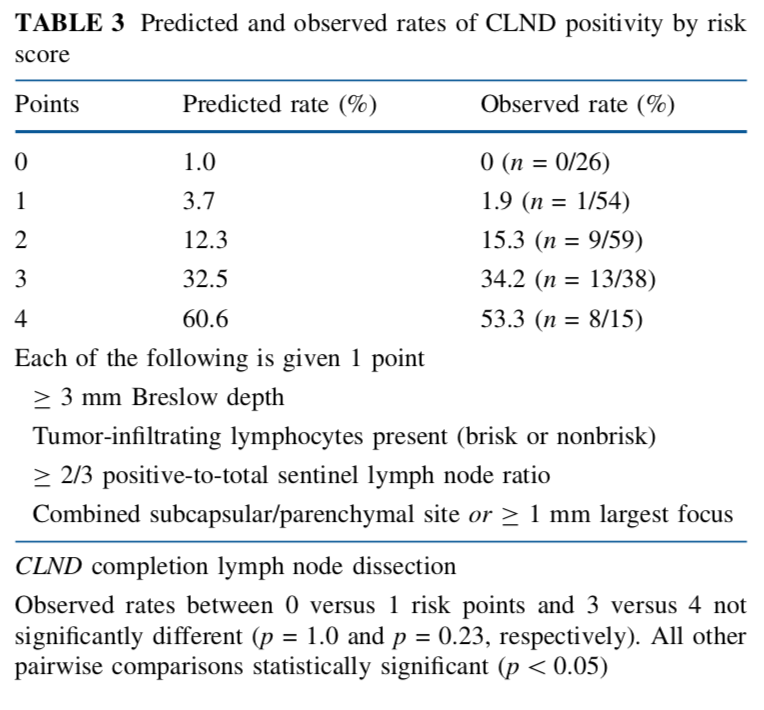 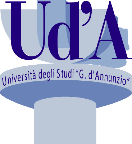 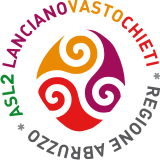 SCELTA
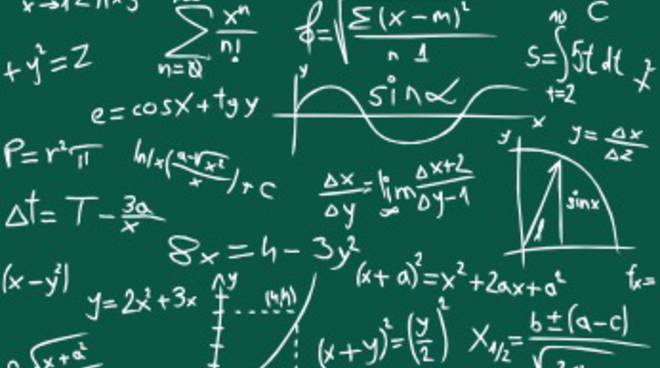 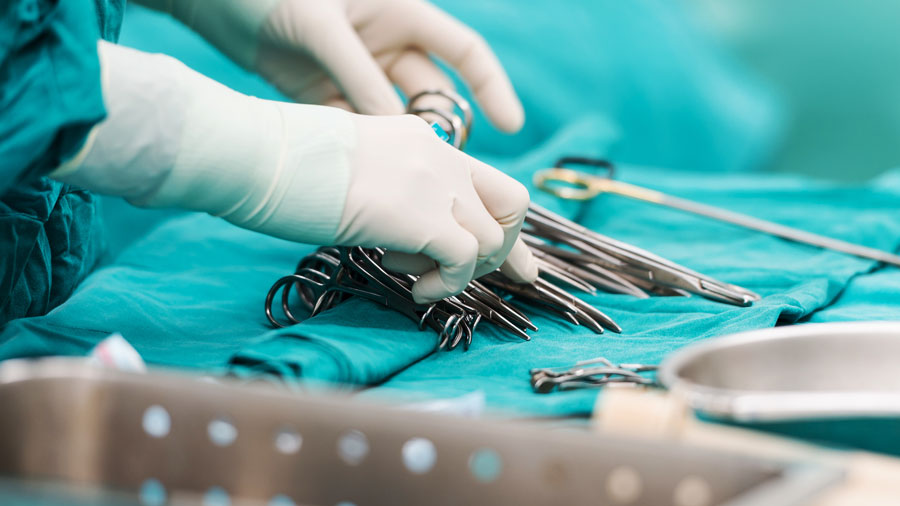 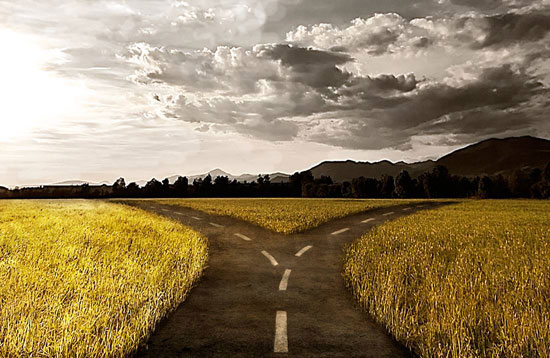 MATEMATICA
CHIRURGIA
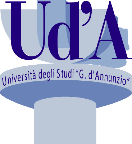 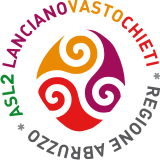 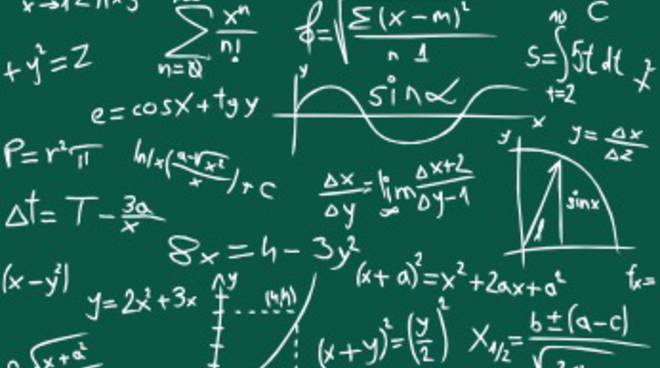 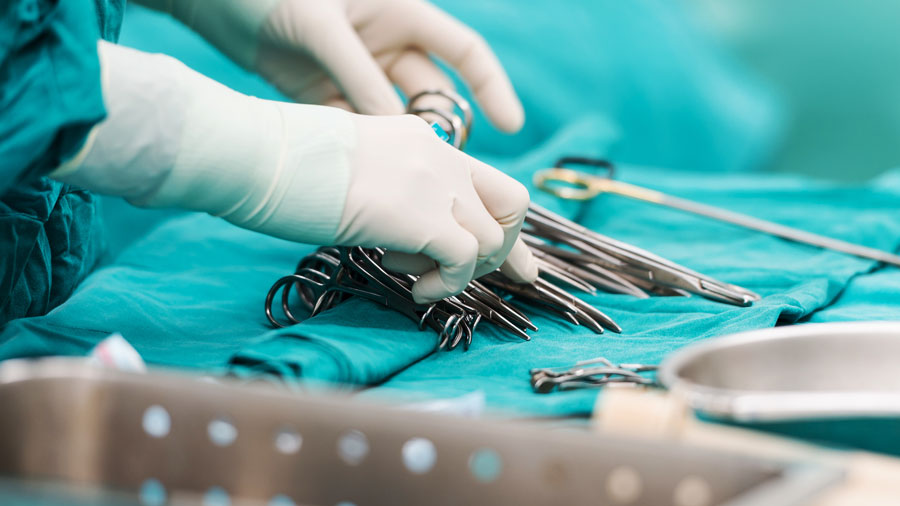 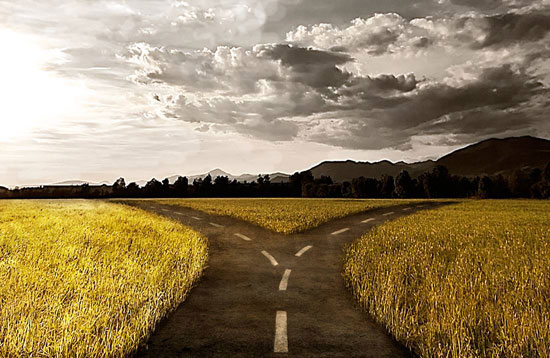 MATEMATICA
CHIRURGIA
CLINICA CHIRURGICA INDIRIZZO TORACICO
CHIETI
 Direttore Prof F. Mucilli
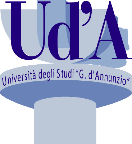 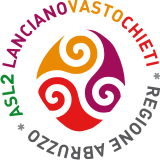 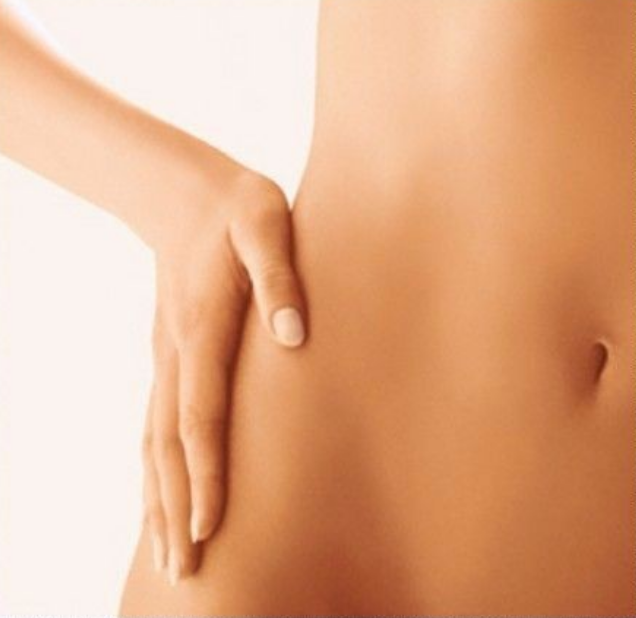 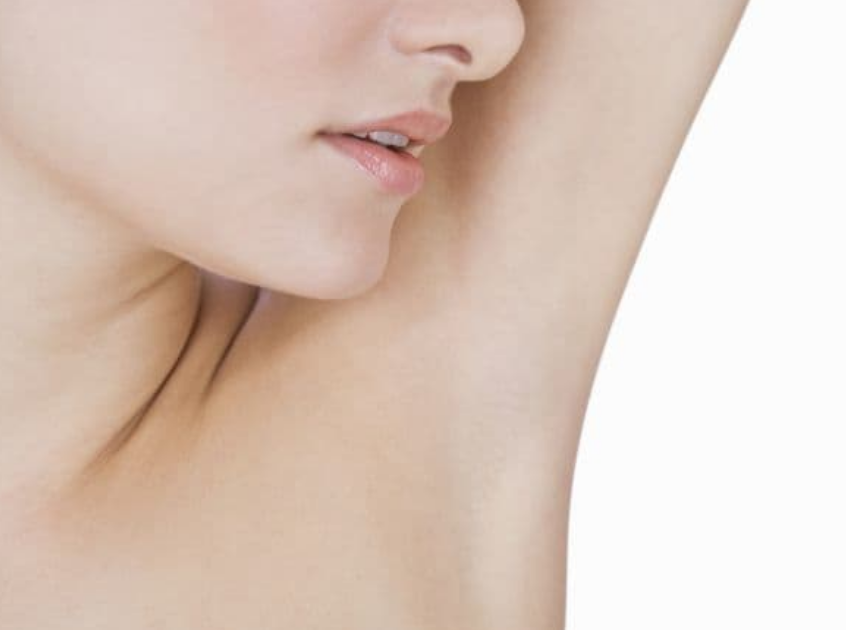 ESPERIENZA PERSONALE 2015-2019
LINFOADENECTOMIE ASCELLARI RADICALI
28
LN +    54/537    	
(in media 2,1/20,6)
Min. 10 Max 35
LNNS NEG 50%
LINFOADENECTOMIE INGUINALI RADICALI 22
LN +    56/315    	
(in media 3,3/18,5)
Min. 8     Max 42
LNNS NEG. 33%
CLINICA CHIRURGICA INDIRIZZO TORACICO
CHIETI
 Direttore Prof F. Mucilli
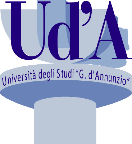 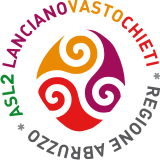 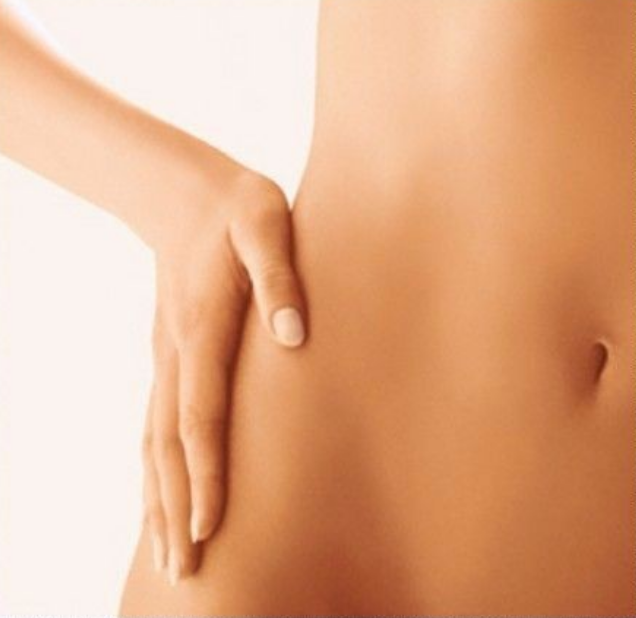 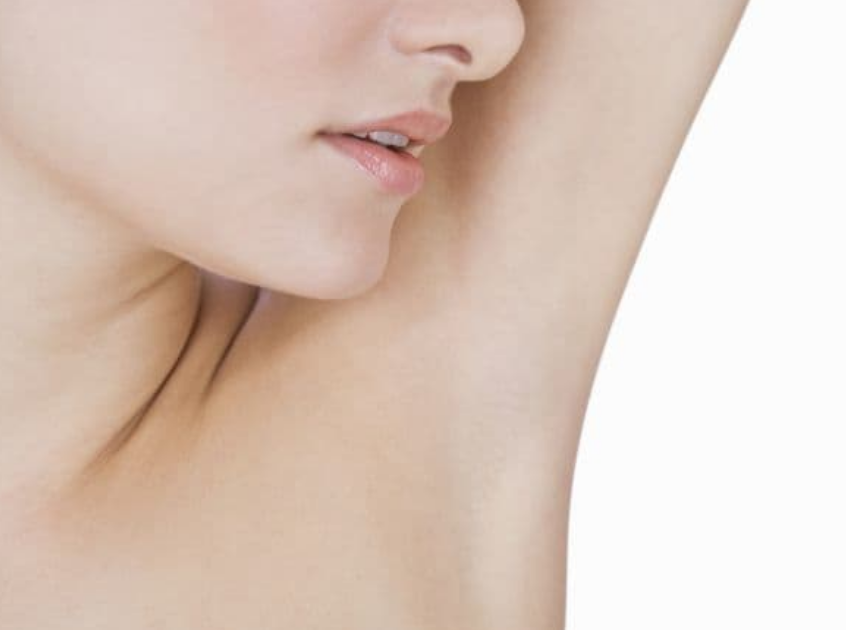 ESPERIENZA PERSONALE 2015-2019
LNNS NEG. 33%
LNNS NEG 50%
NON HANNO PROBABILMENTE NESSUN BENEFICIO DALLA LINFOADENECTOMIA DI COMPLETAMENTO
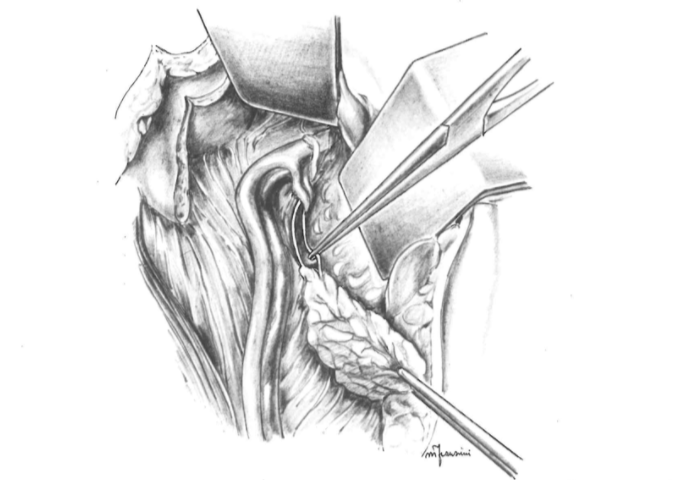 CERCARE DI EVITARE LA CHIRURGIA NEI CASI IN CUI NON PORTA BENEFICIO
CLINICA CHIRURGICA INDIRIZZO TORACICO
CHIETI
 Direttore Prof F. Mucilli
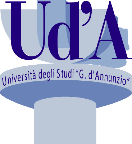 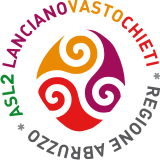 ESPERIENZA PERSONALE 2015-2019
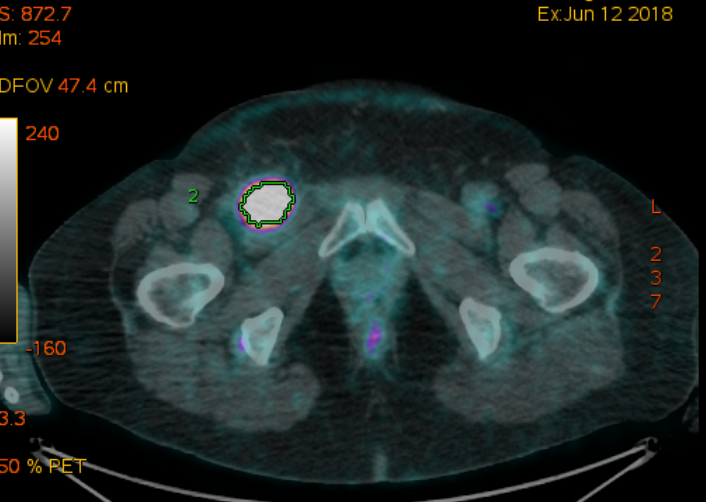 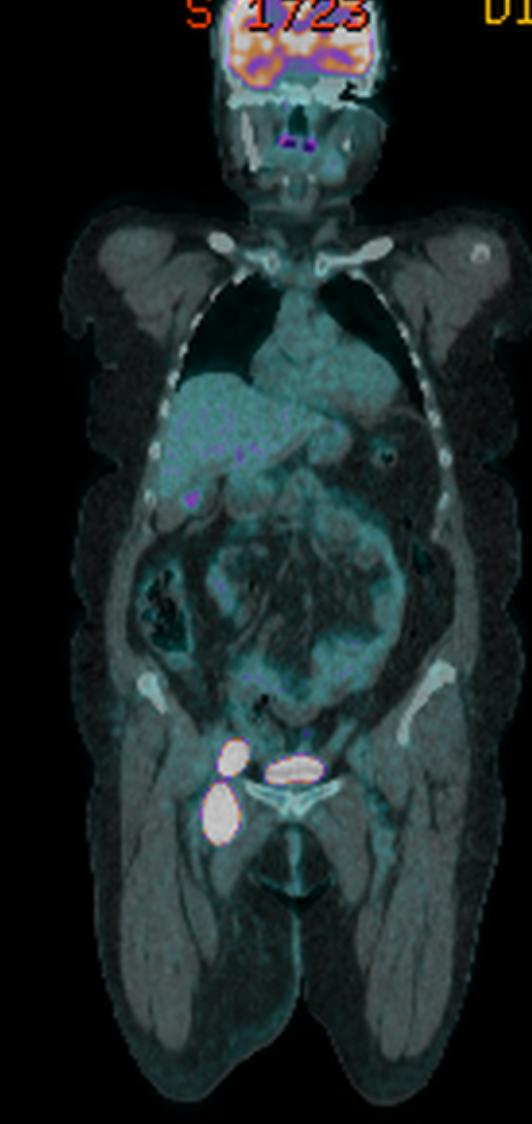 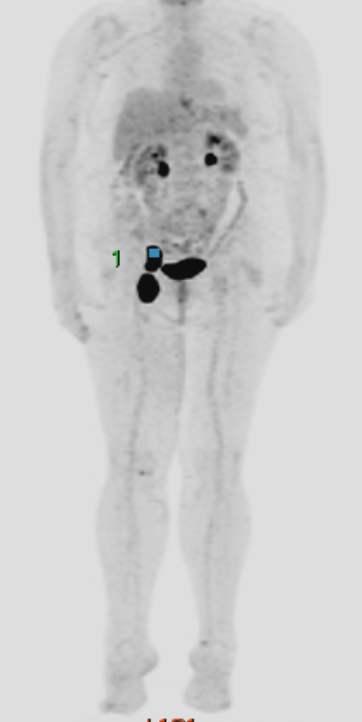 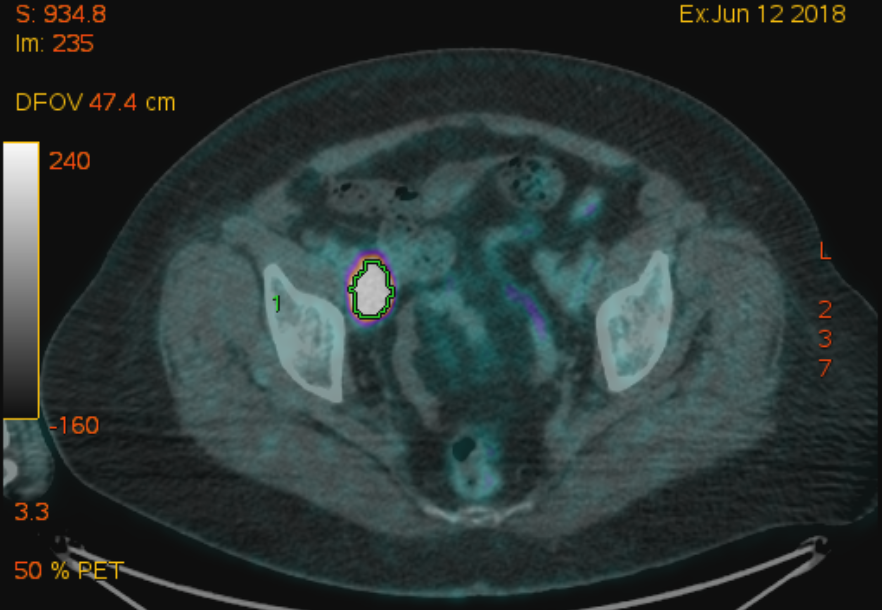 PRIMA DELLA CHIRURGIA
CLINICA CHIRURGICA INDIRIZZO TORACICO
CHIETI
 Direttore Prof F. Mucilli
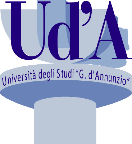 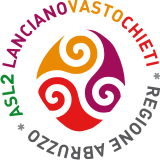 ESPERIENZA PERSONALE 2015-2019
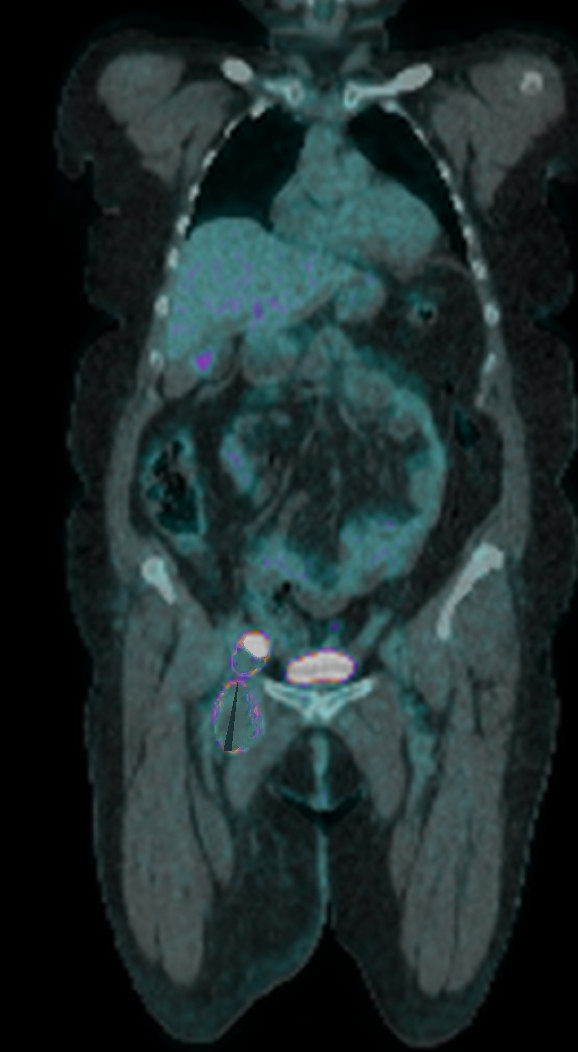 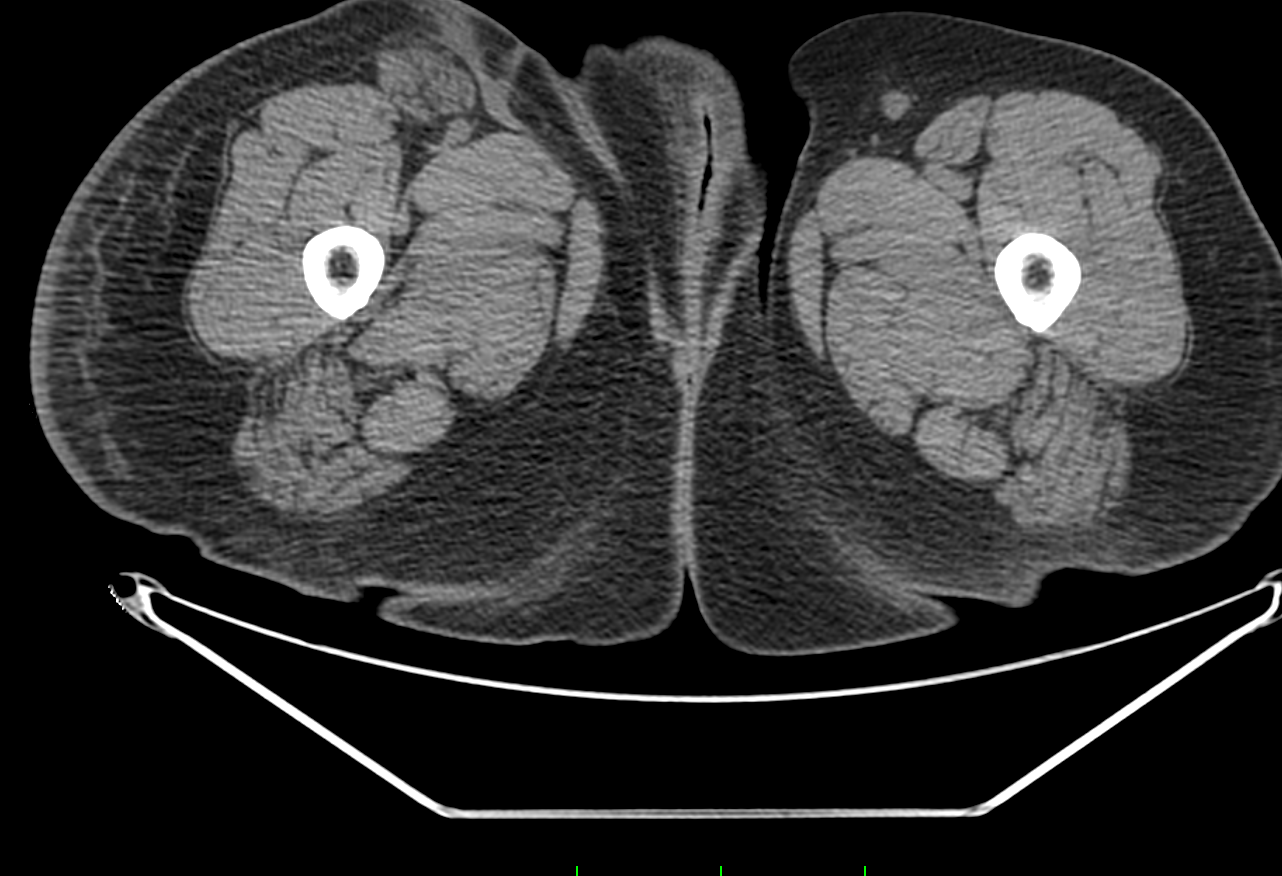 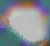 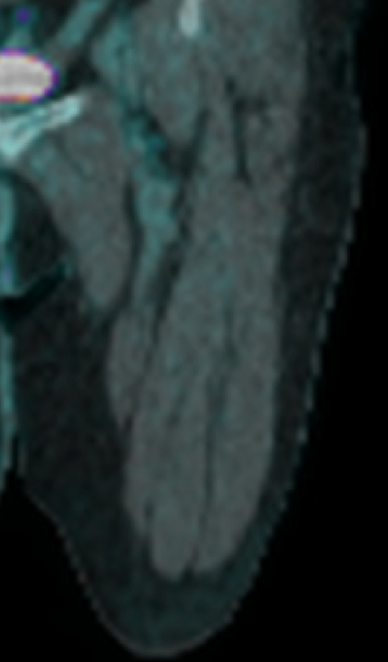 DOPO LA CHIRURGIA
CLINICA CHIRURGICA INDIRIZZO TORACICO
CHIETI
 Direttore Prof F. Mucilli
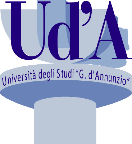 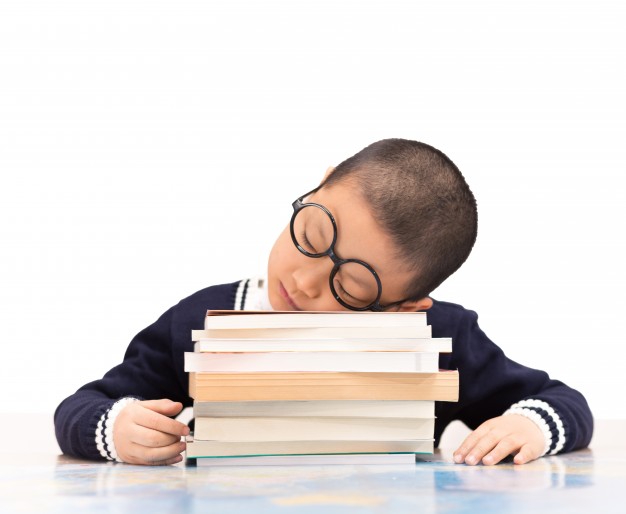 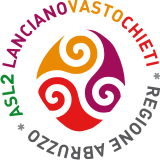 GRAZIE PER L’ATTENZIONE